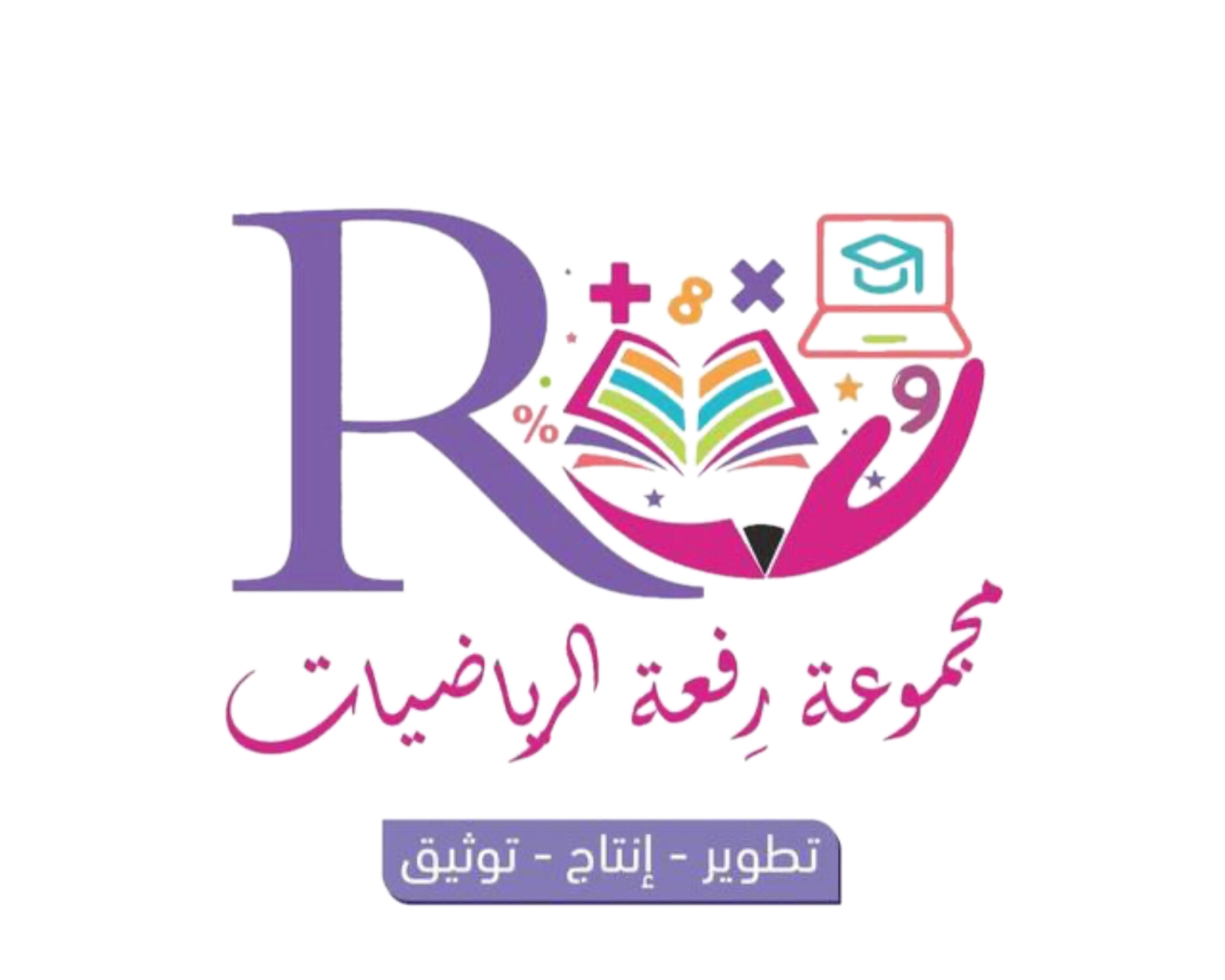 بسم الله الرحمن الرحيم
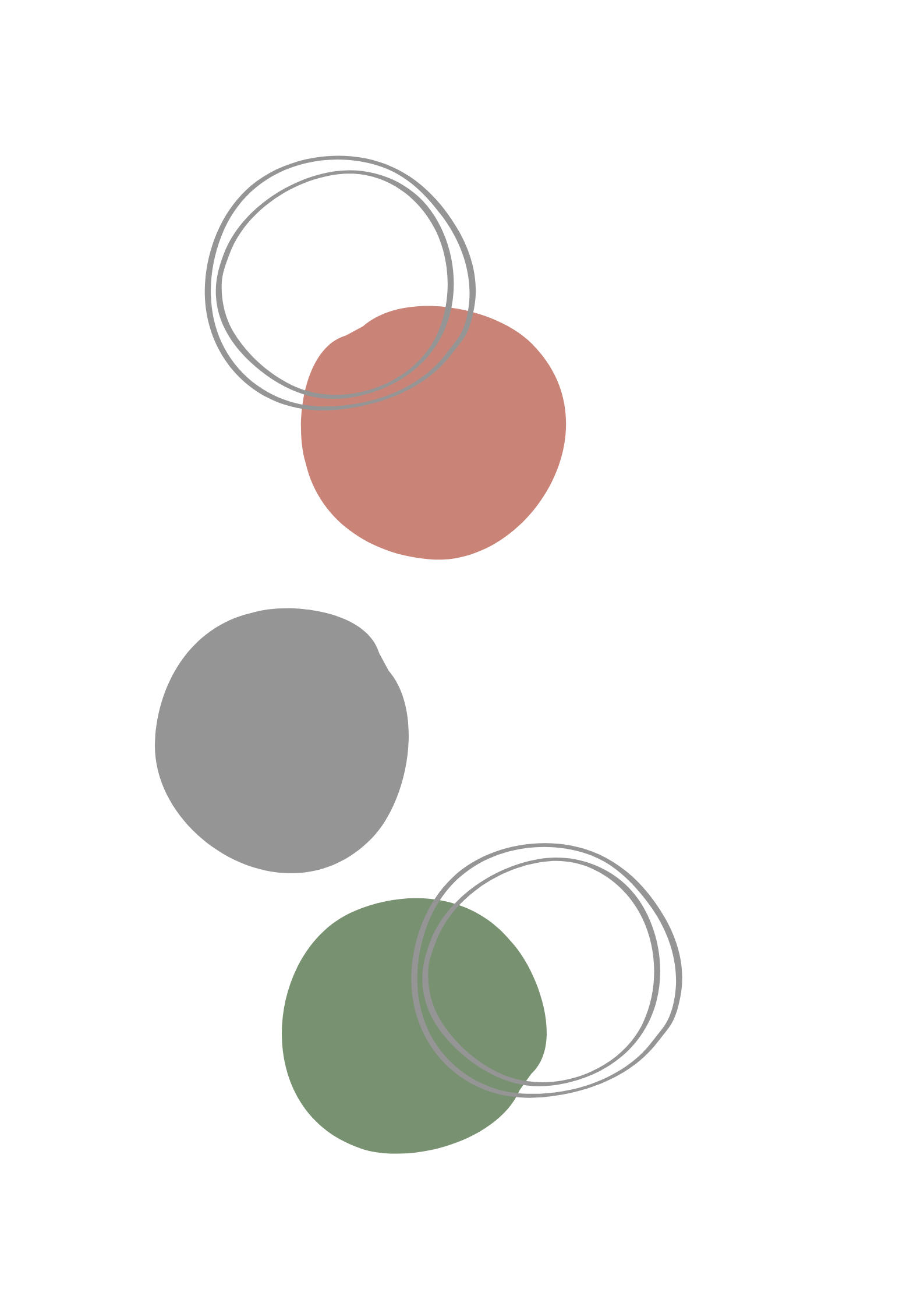 الصف/ الرابع
اليوم / 
التاريخ /
المادة / رياضيات
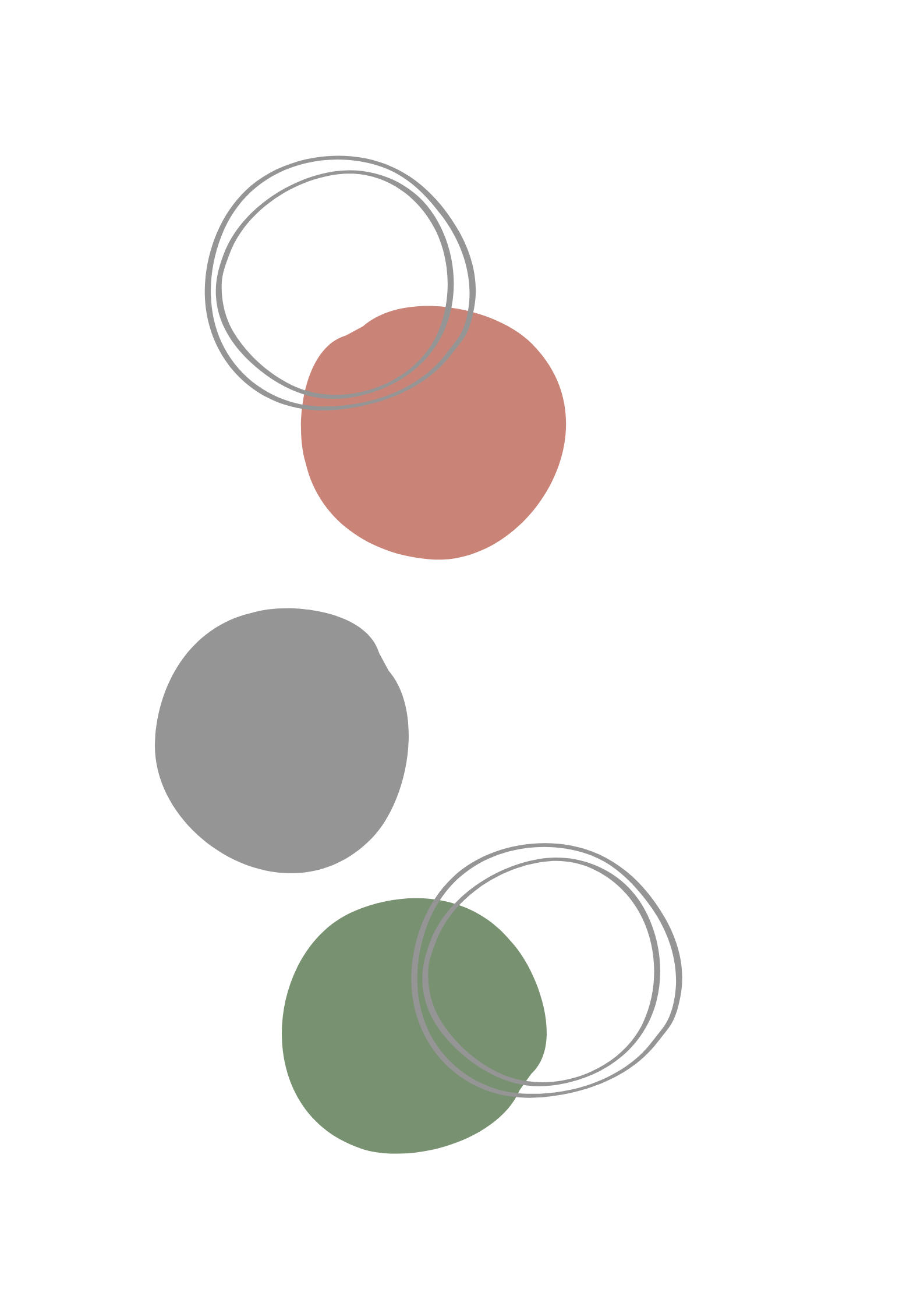 معلمة المادة / مباركة الزبيدي
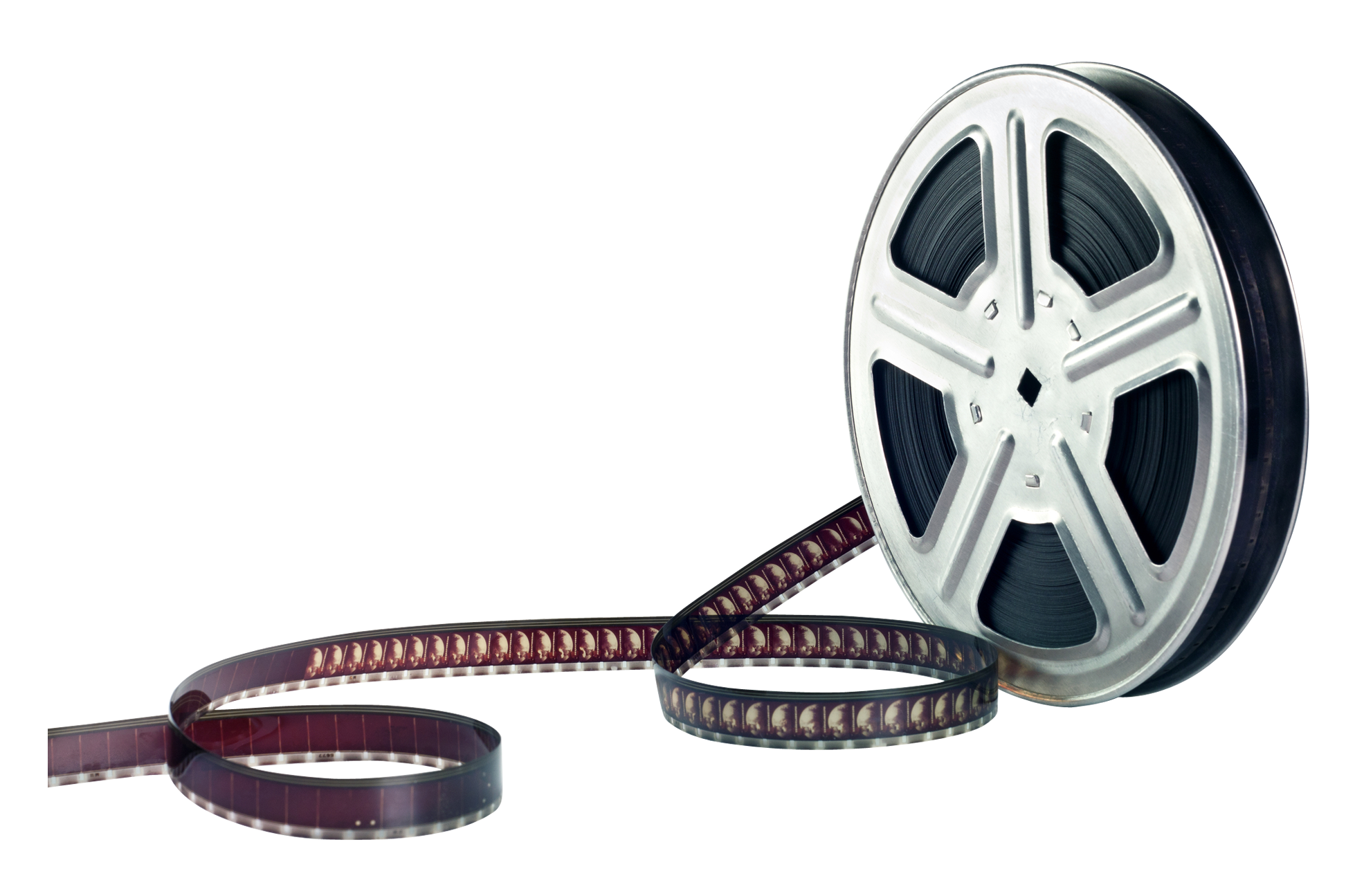 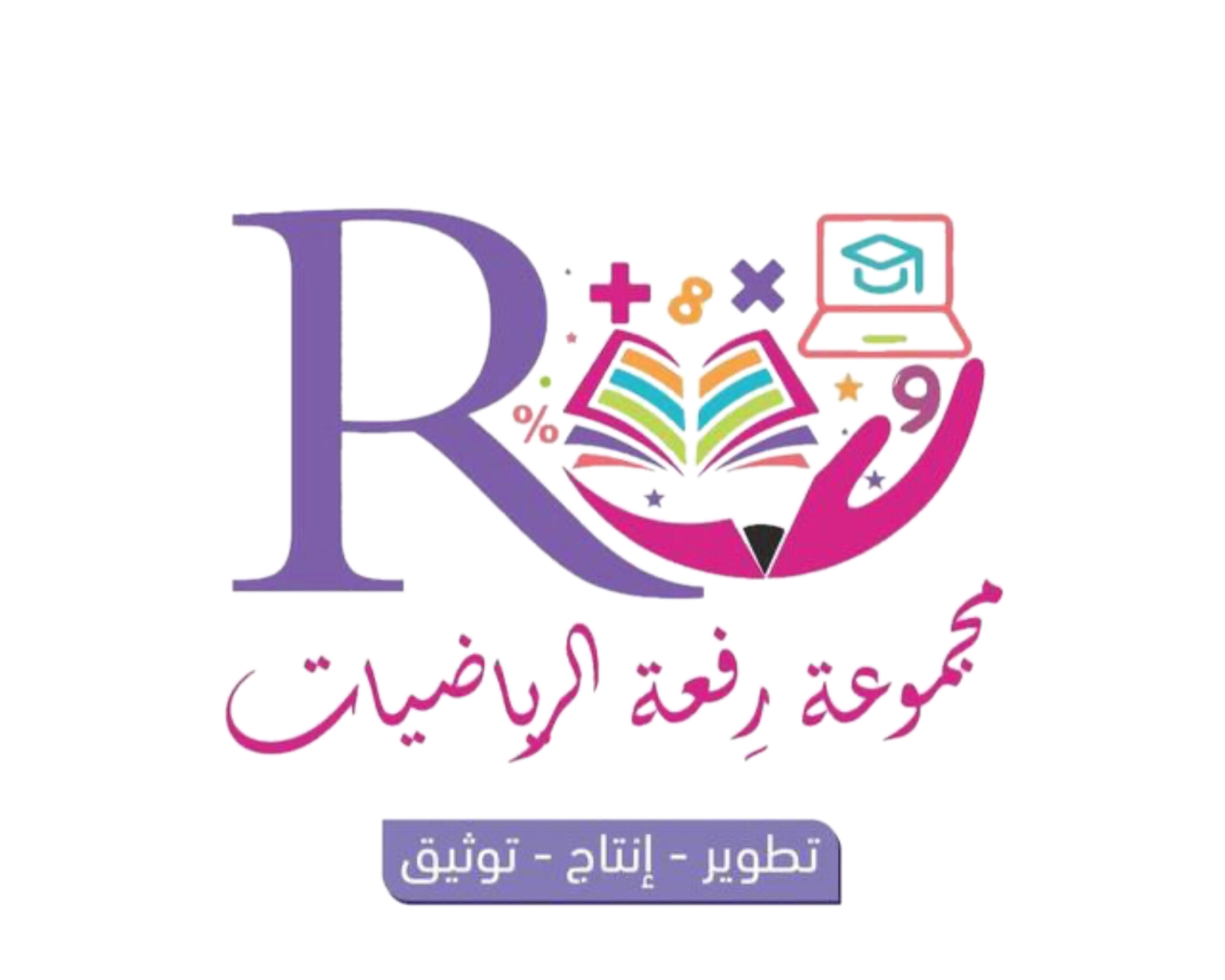 مراجعة ما سبق
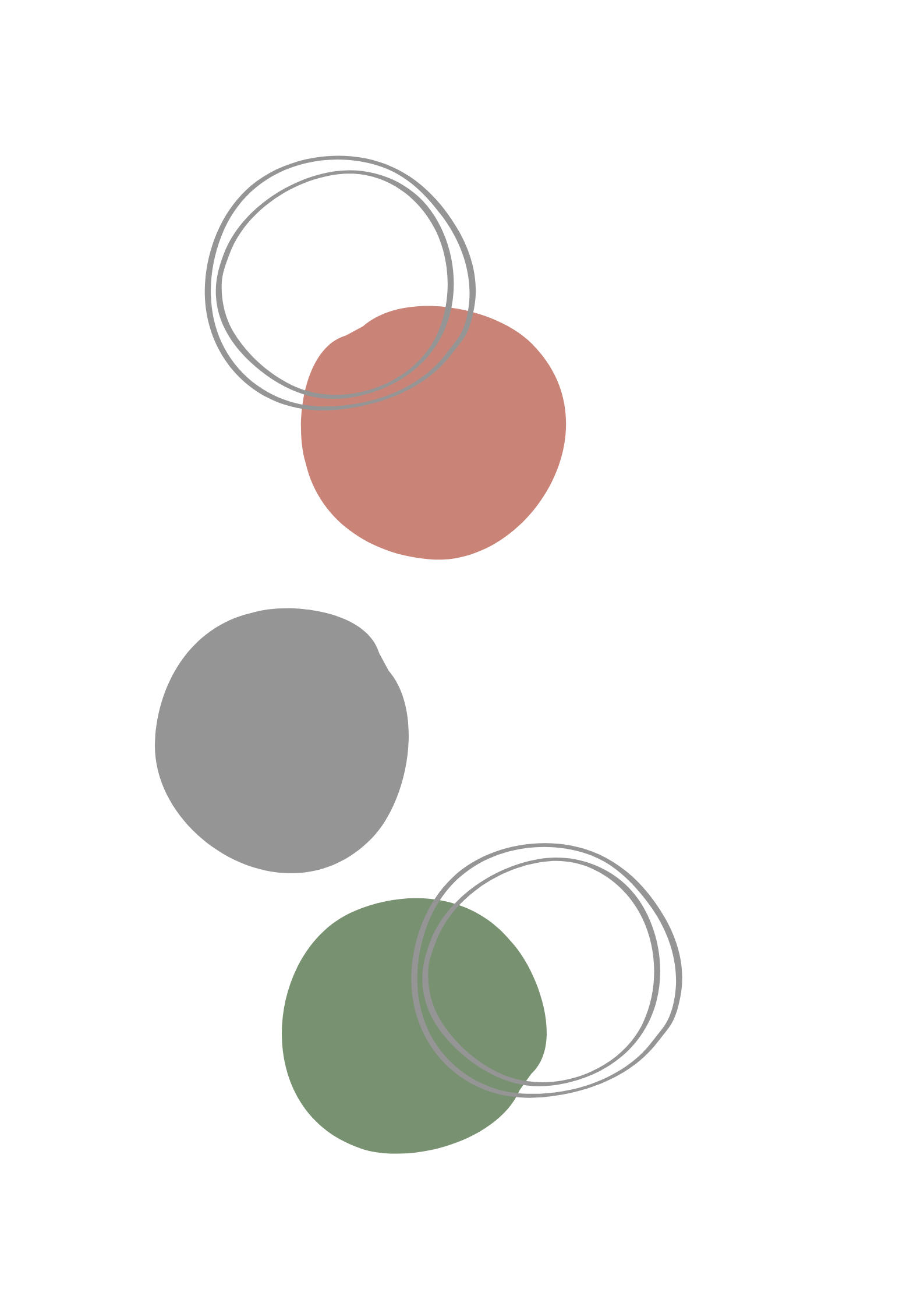 اضرب مستعملا الرياضيات الذهنية
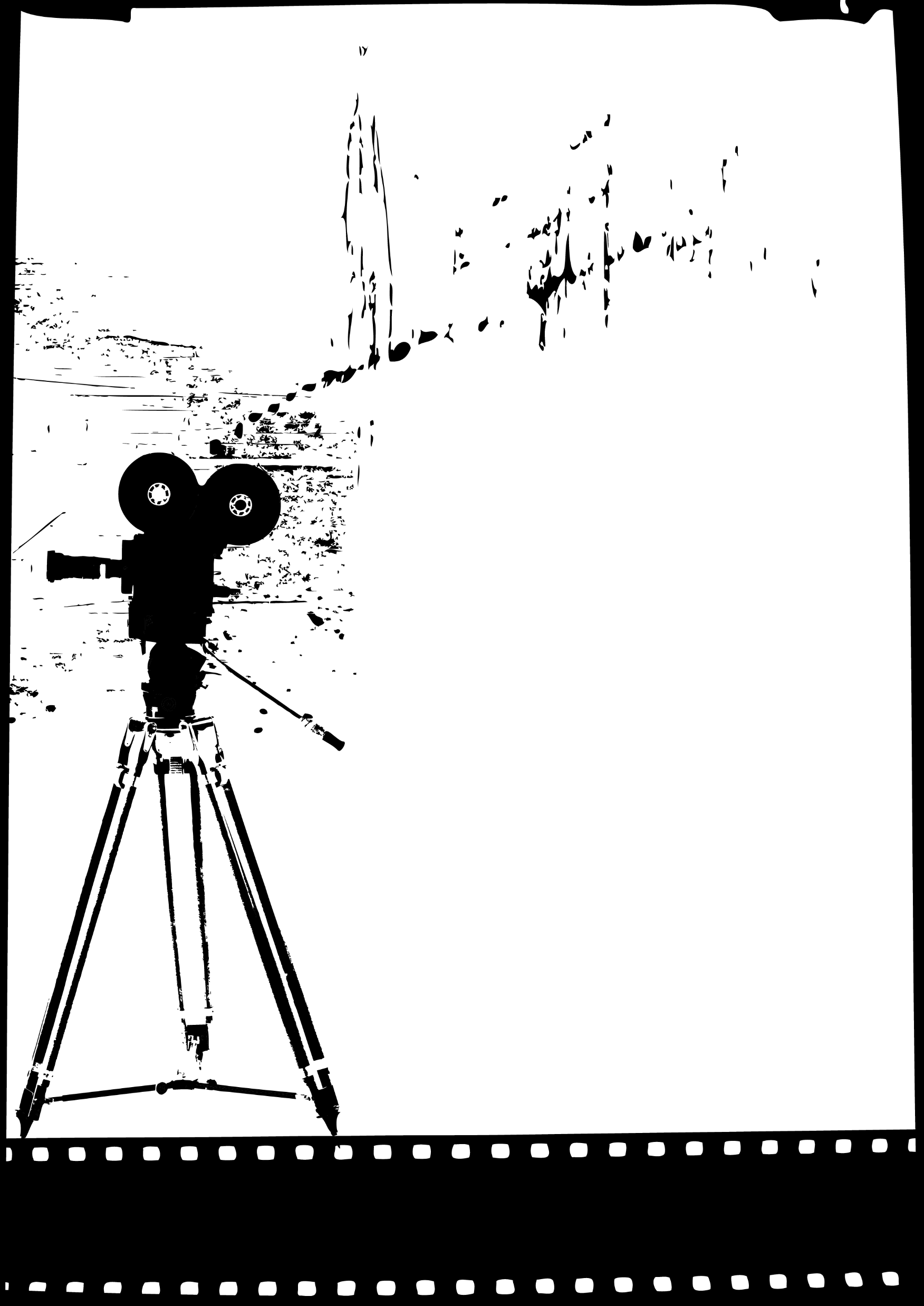 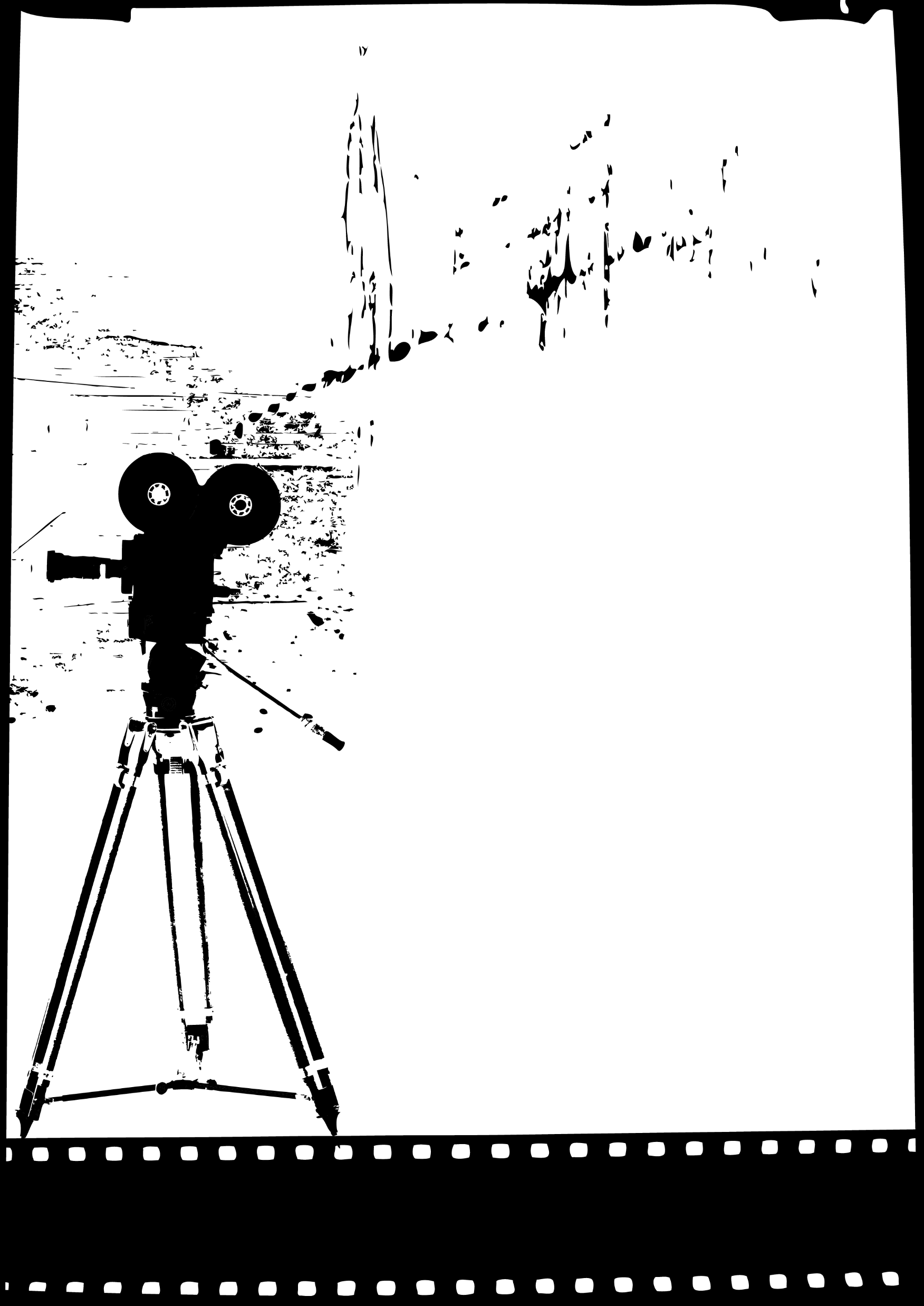 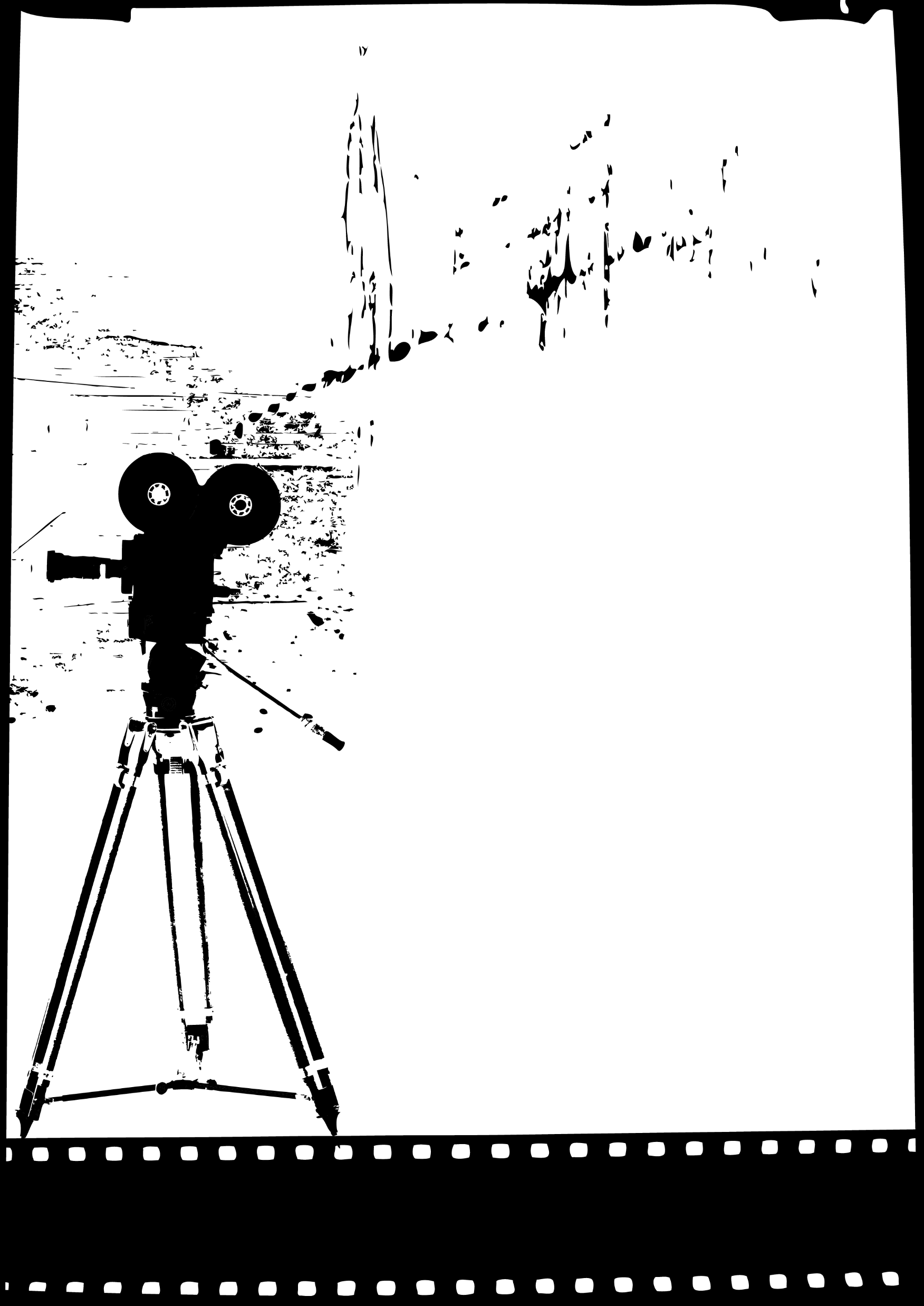 3 × 900=
5×700=
2× 500=
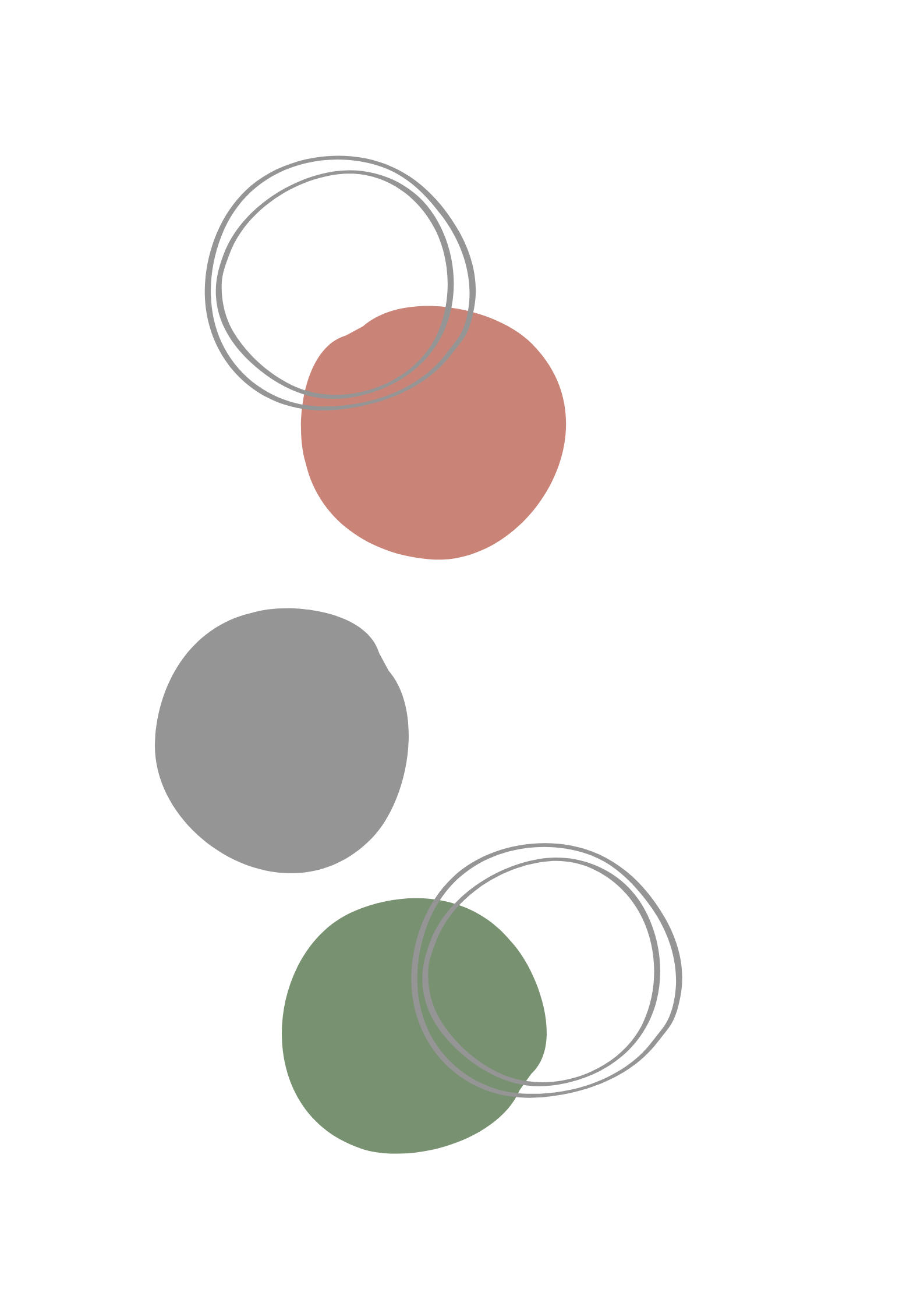 3500
1000
2700
الشريط 3
الشريط 2
الشريط 1
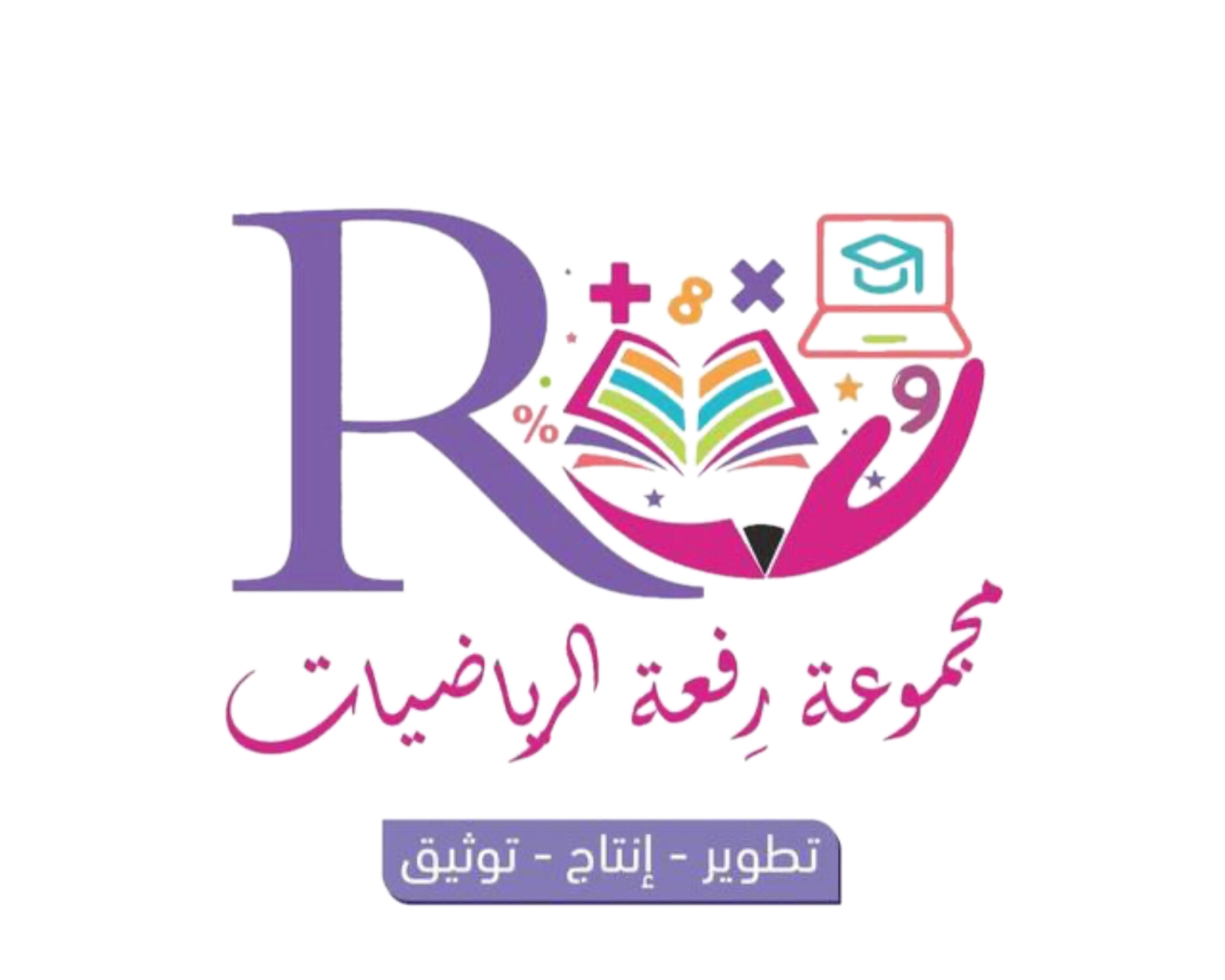 خطوات حل المسألة
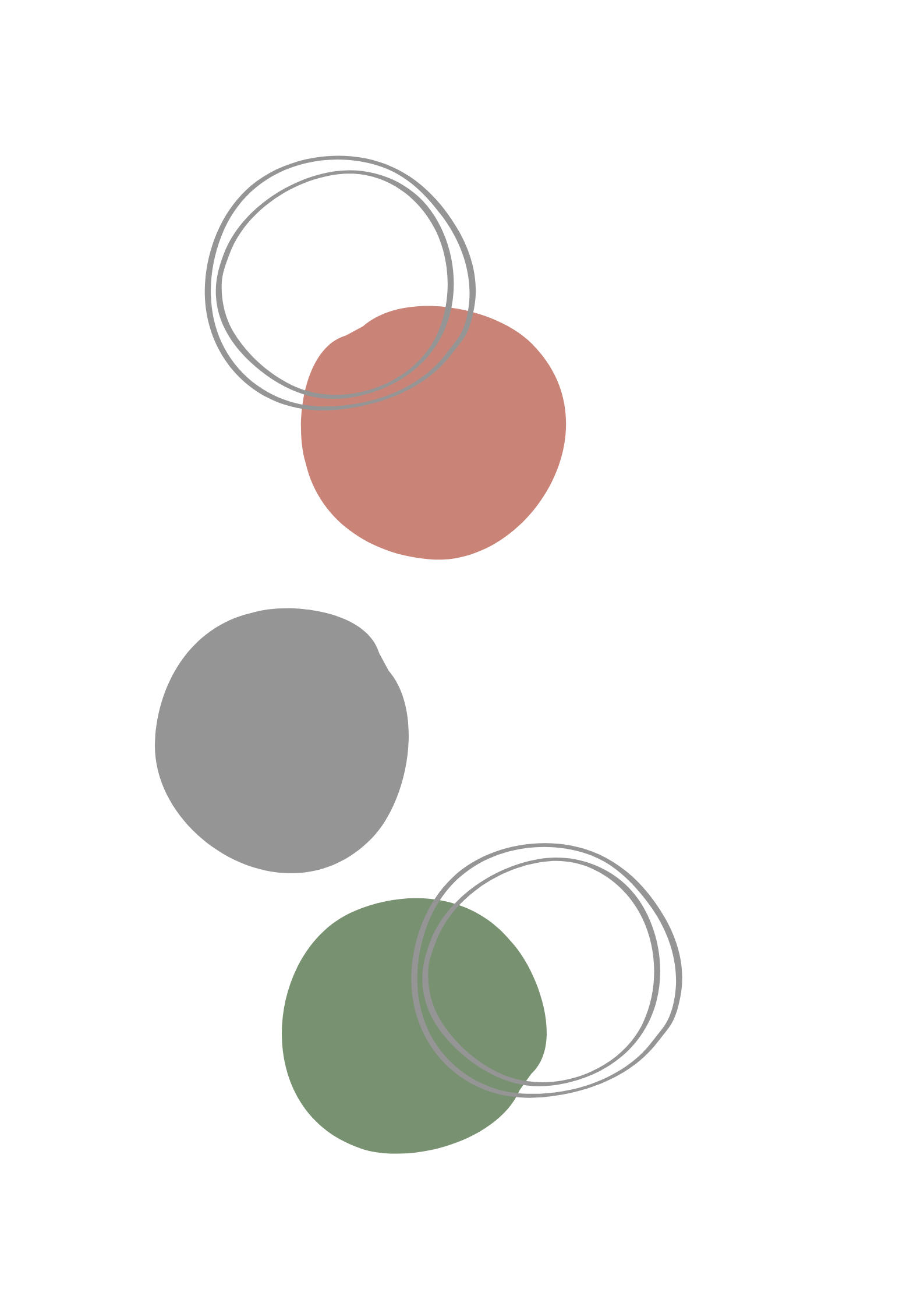 الخطوة الثانية
الخطوة الأولى
أفهم
أخطط
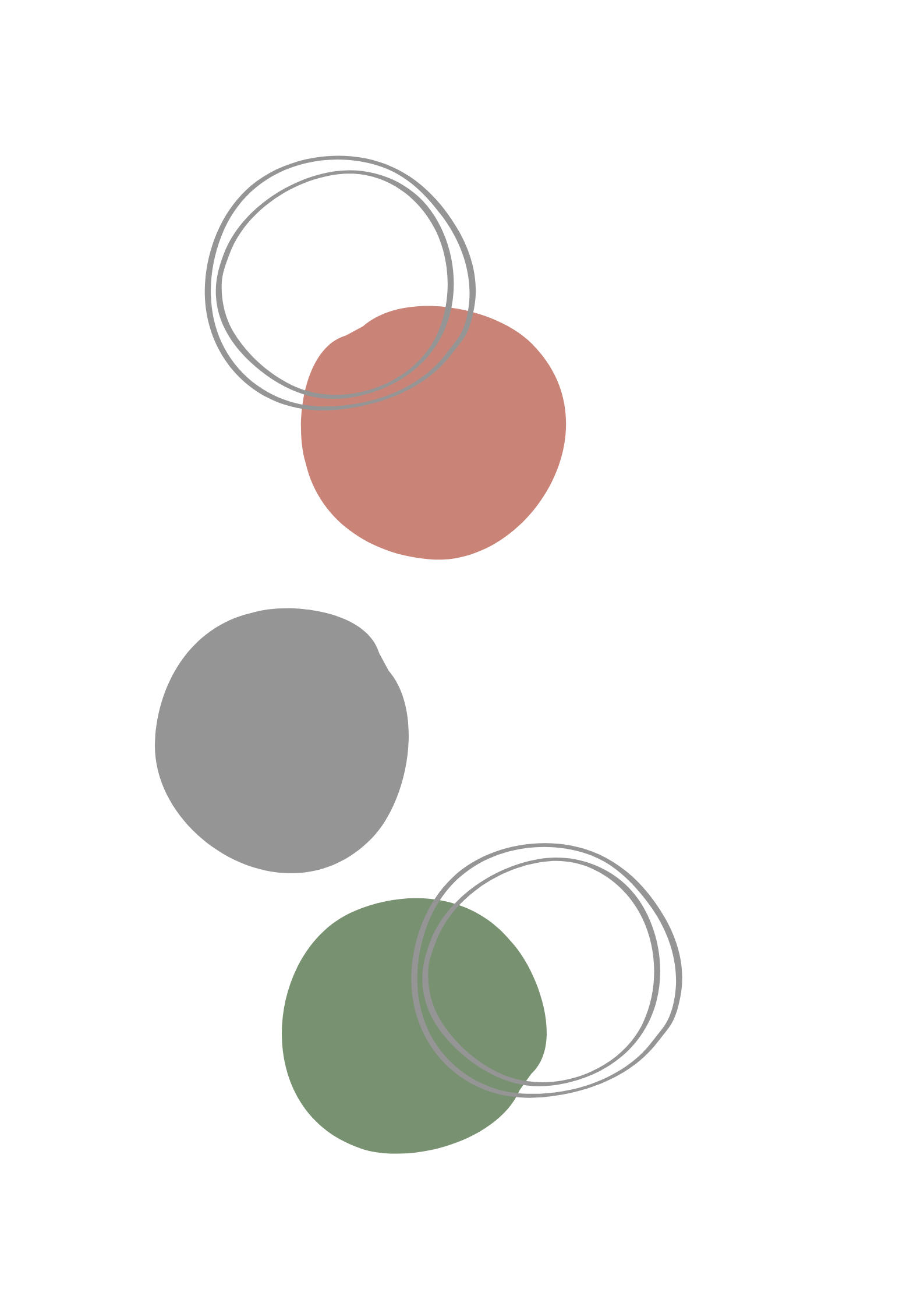 الخطوة الثالثة
الخطوة الرابعة
أحل
أتحقق
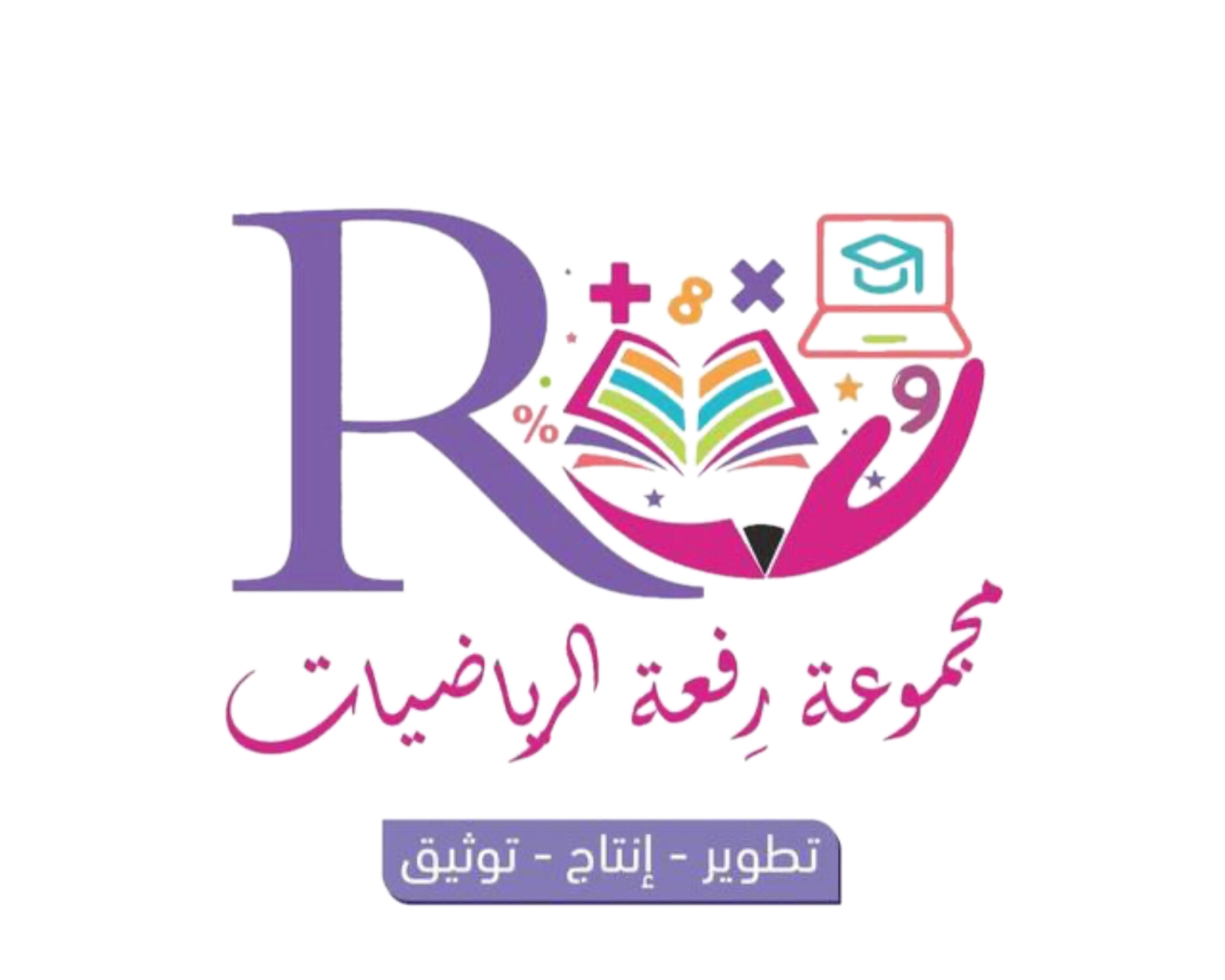 عنوان درسنا /
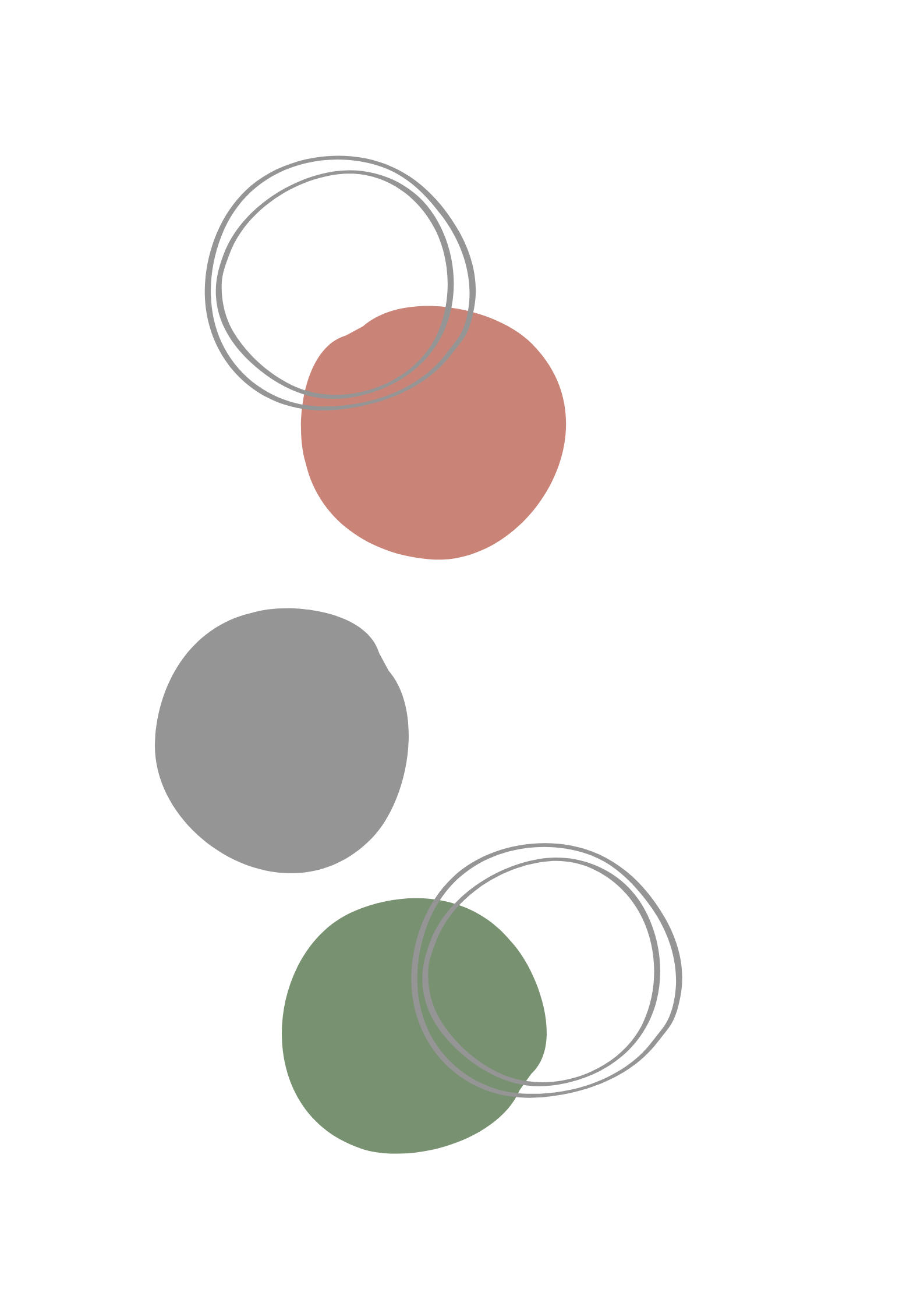 مهارة حل المسألة
فكرة الدرس/
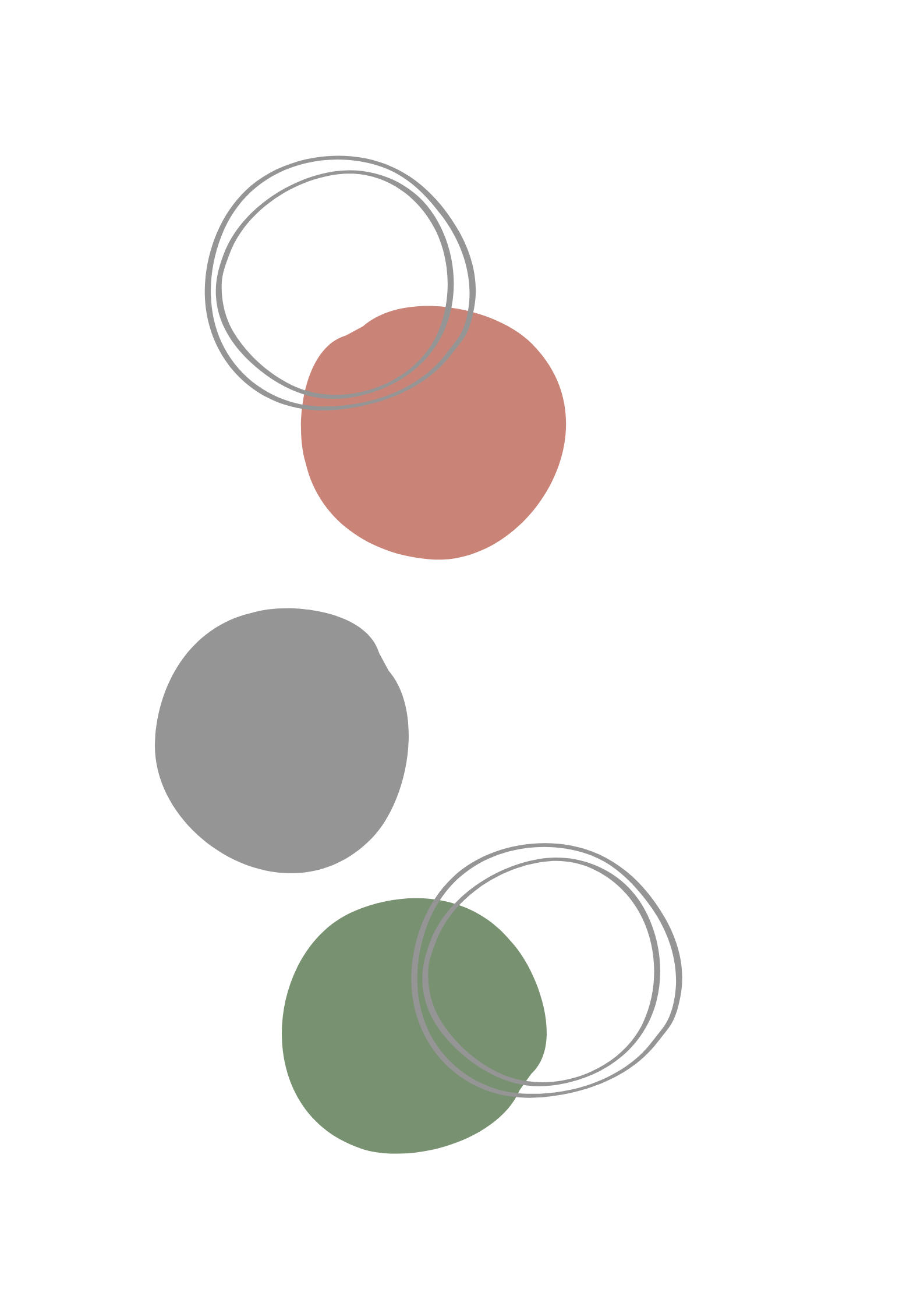 أستعمل مهارة تحديد معقولية الإجابة لأحل المسألة .
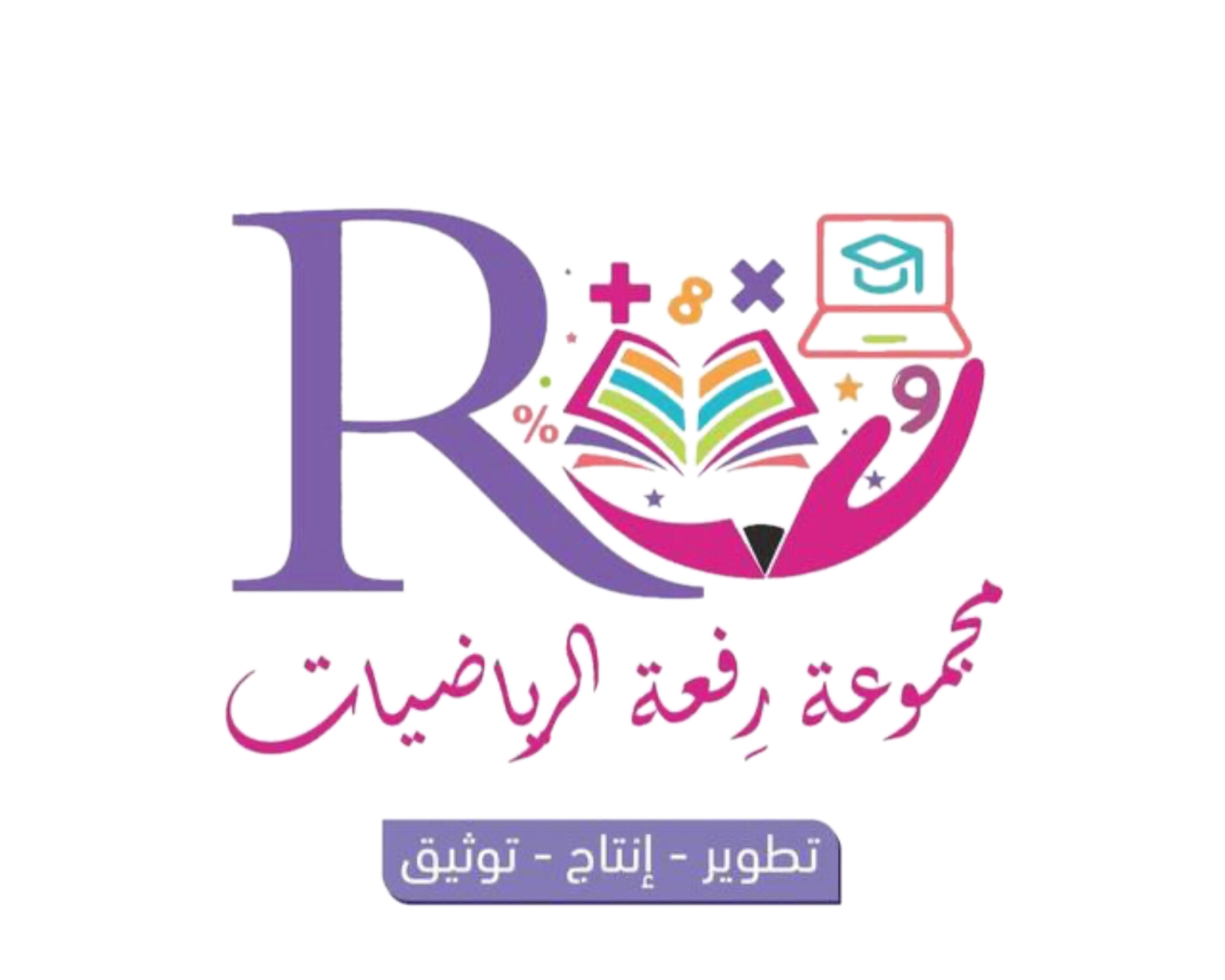 أهدى سعد ثلاثة صناديق من الأقلام لطلاب مدرسته ، كل صندوق منها يحتوي على 900 قلم.وقد كان طلاب المدرسة يحتاجون إلى 2500 قلم كل شهر..
قال سعد: إن الأقلام تكفي طلاب المدرسة أكثر من شهر . فهل هذا معقول ؟
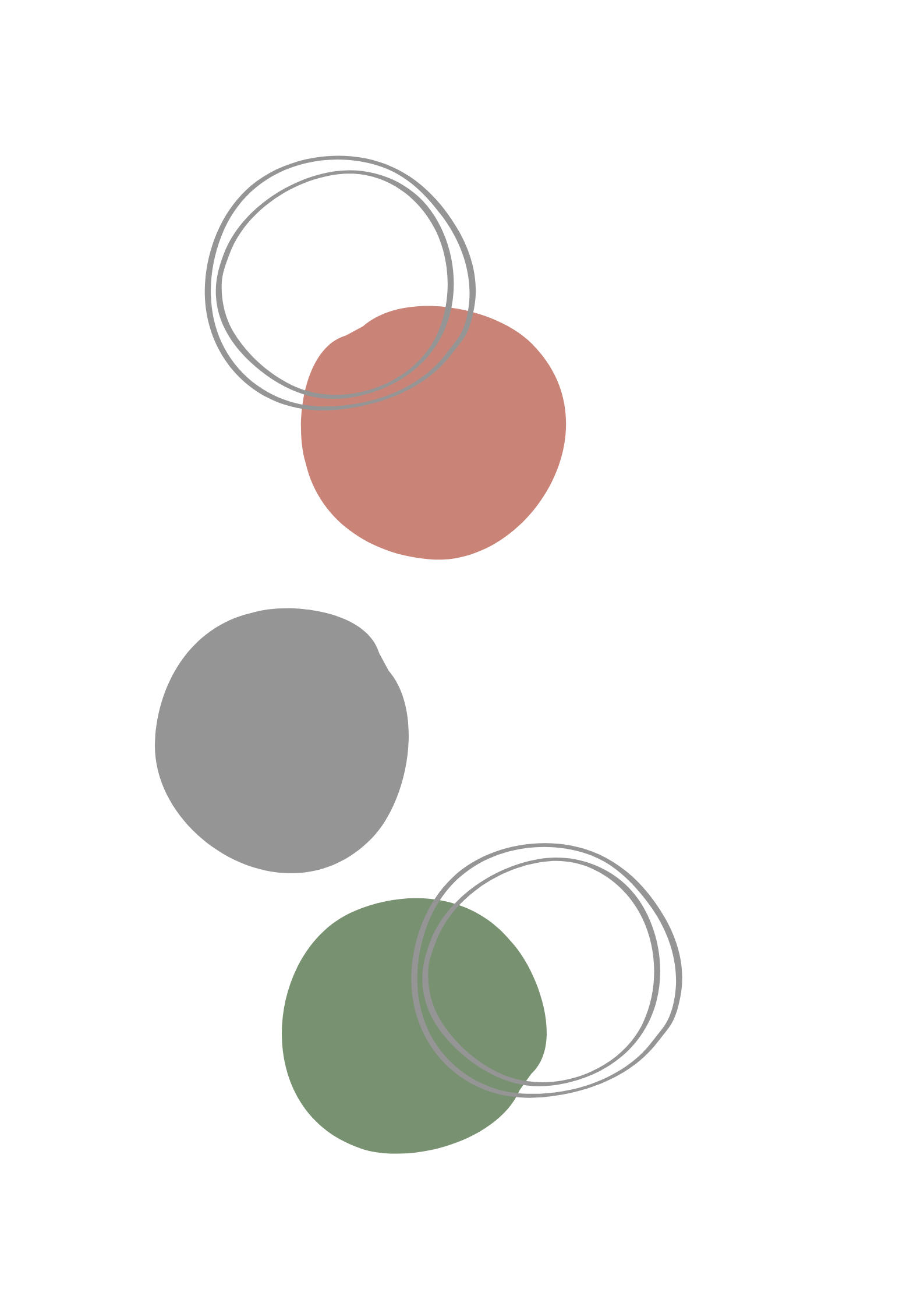 ×
900
0
0
=
3
27
المعطيات/
أهدى سعد 3 صناديق لمدرسته
كل صندوق يحتوي على 900 قلم 
يحتاجون الطلاب إلى 2500 قلم في الشهر
المطلوب/ هل من المعقول القول بأن الصناديق 3 تكفي لأكثر من شهر؟
إذن 3 صناديق تكفي لأكثر من شهر
أخطط
أتحقق
أفهم
أحل
>
2500
2700
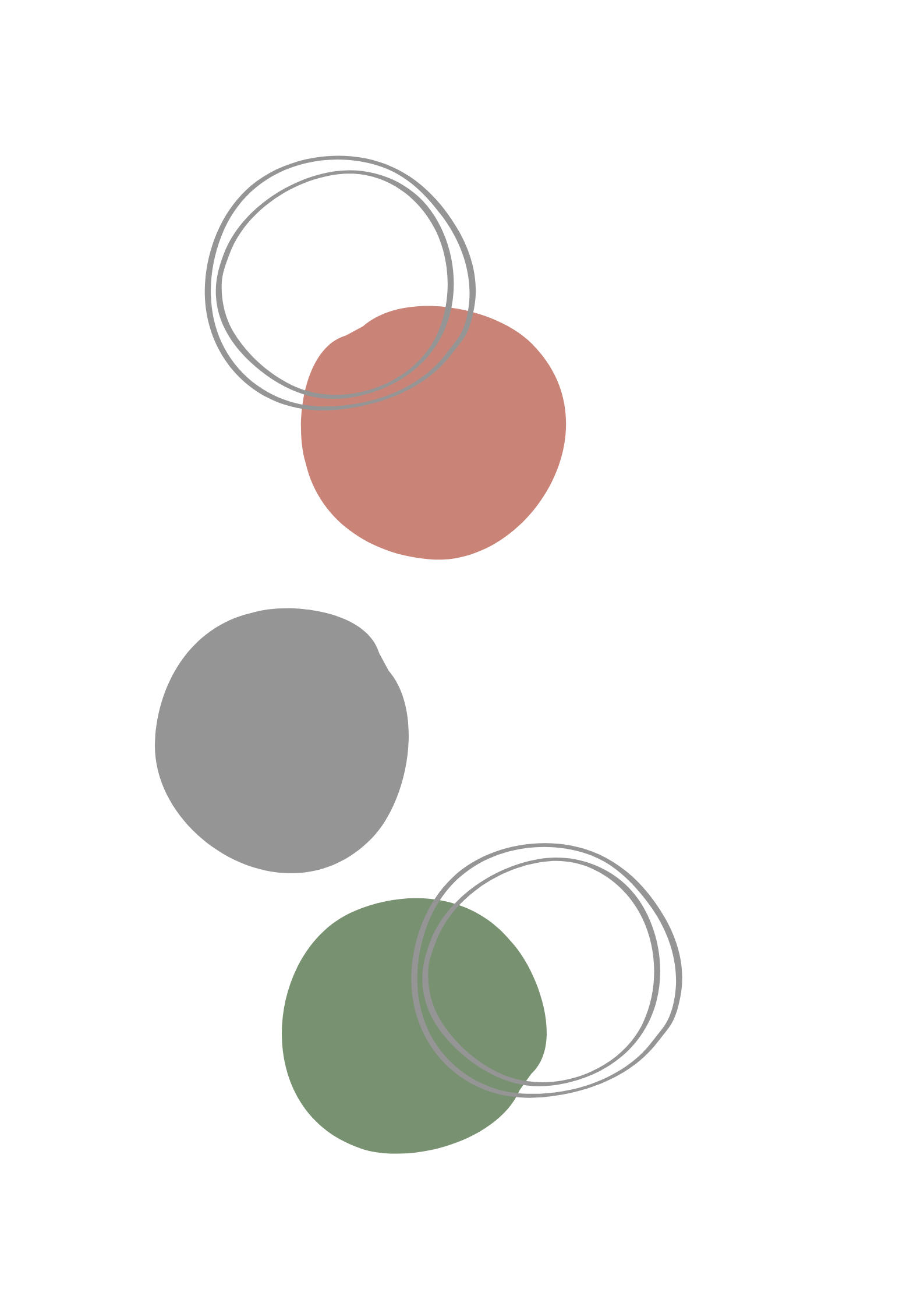 استخدم الجمع المتكرر
          900+900+ 900= 2700
أوجد ناتج ضرب 3 ×900=
           ثانياً أقرر هل الناتج معقول أم لا .
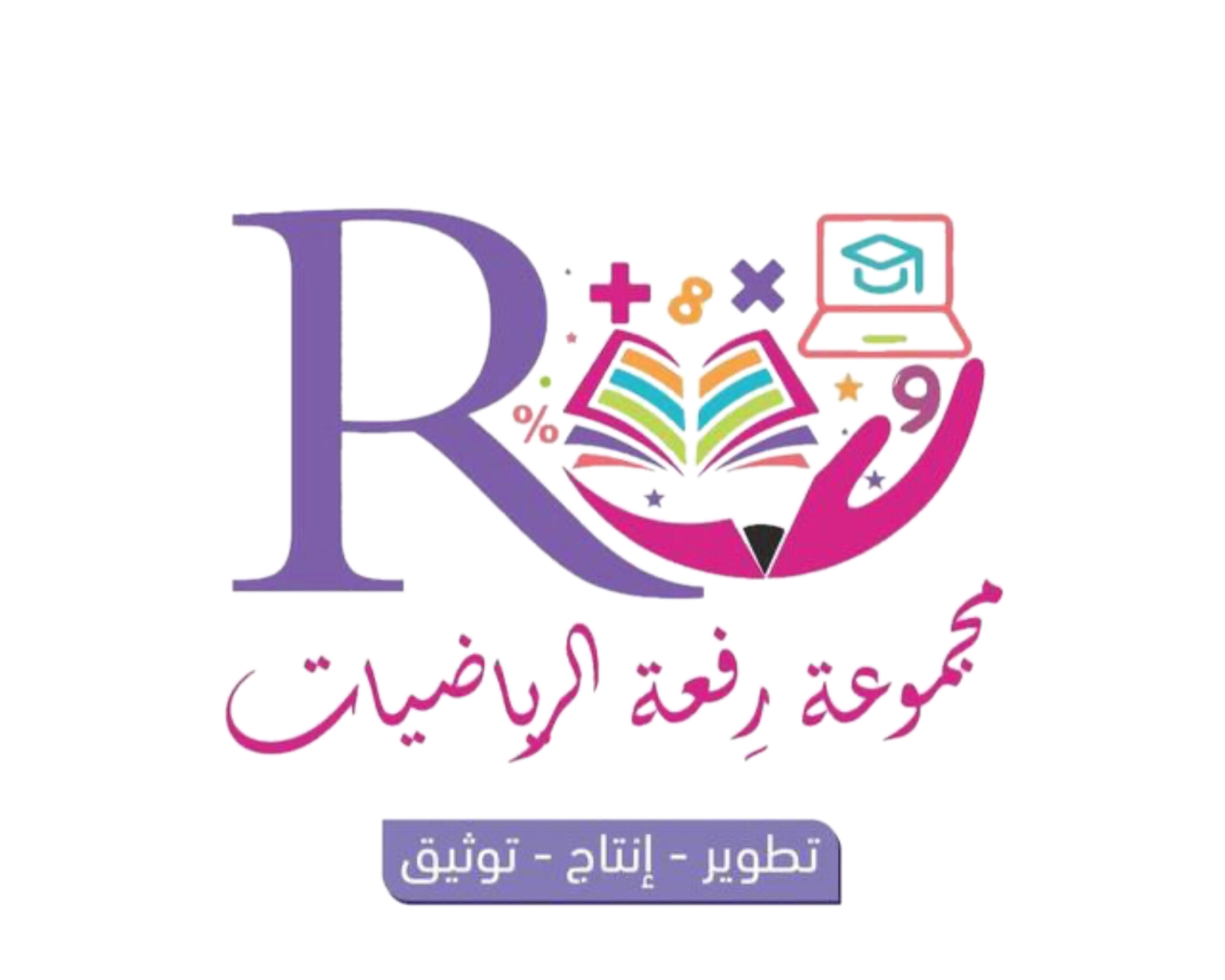 يقوم باسم بتوزيع 40 صحيفة يومياً . فهل 400 تقدير معقول لعدد الصحف التي يوزعها باسم أسبوعياً؟
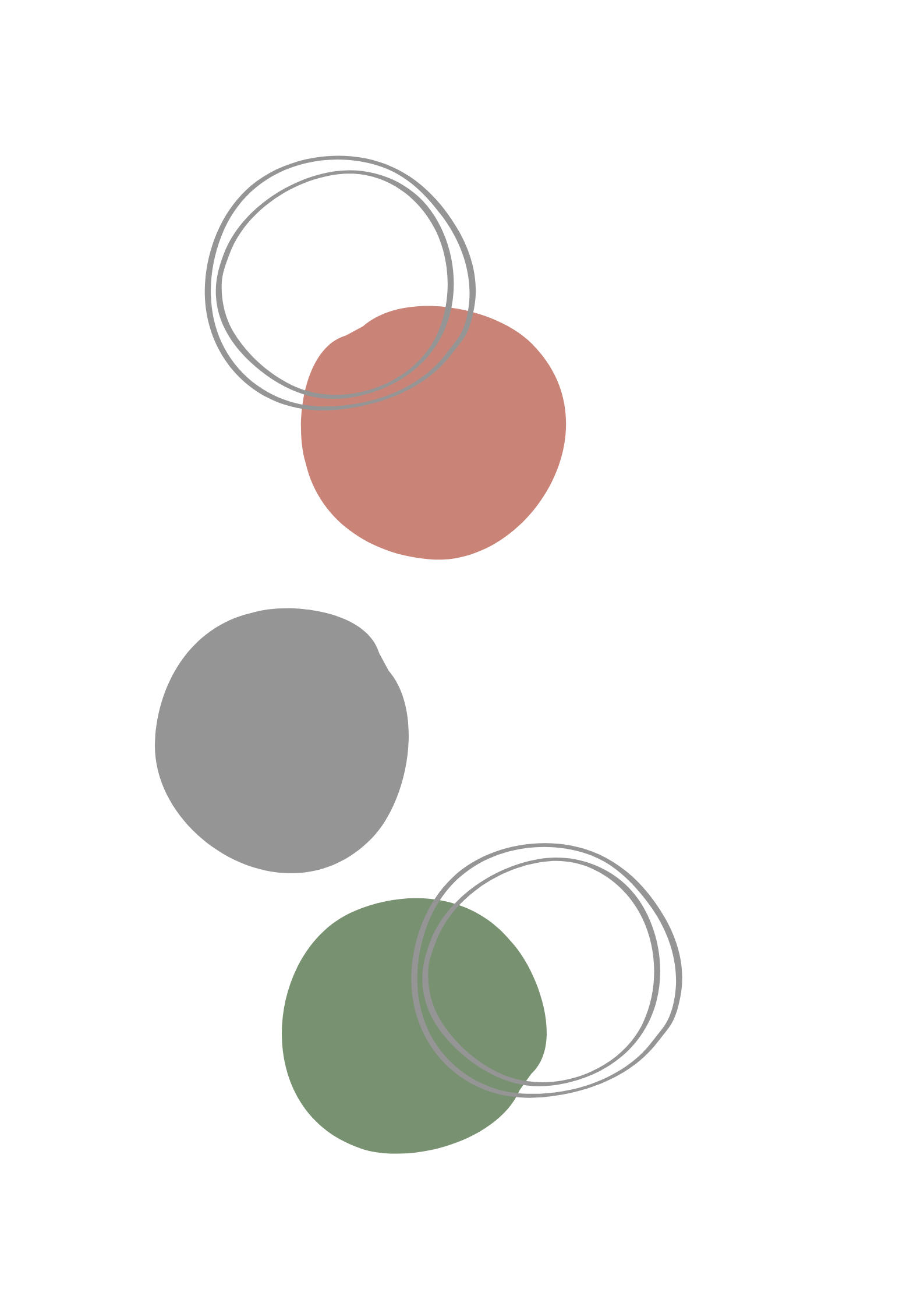 ×
7
0
=
40
28
المعطيات/
قام باسم بتوزيع 40 صحيفة يومياً
الأسبوع 7 أيام 

المطلوب/ هل 400 تقدير معقول لعدد الصحف التي يوزعها خلال أسبوع؟
إذن التقدير غير صحيح لتوزيع عدد الصحف خلال أسبوع
أخطط
أتحقق
أفهم
أحل
<
400
280
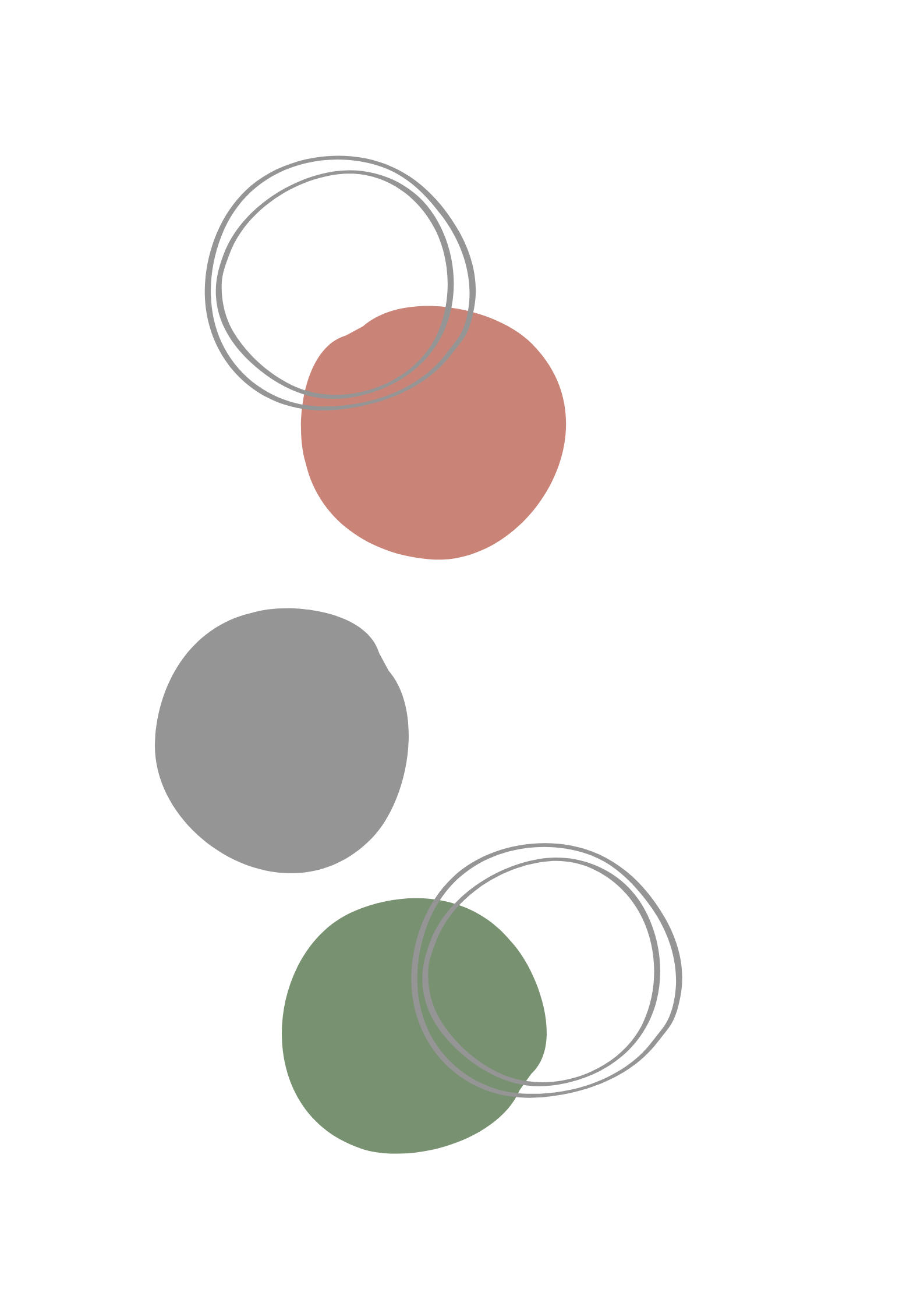 استخدم الجمع المتكرر
40+40+40+40+40+40+40=280
أوجد ناتج ضرب 40 ×7 =
           ثانياً أقرر هل الناتج معقول أم لا .
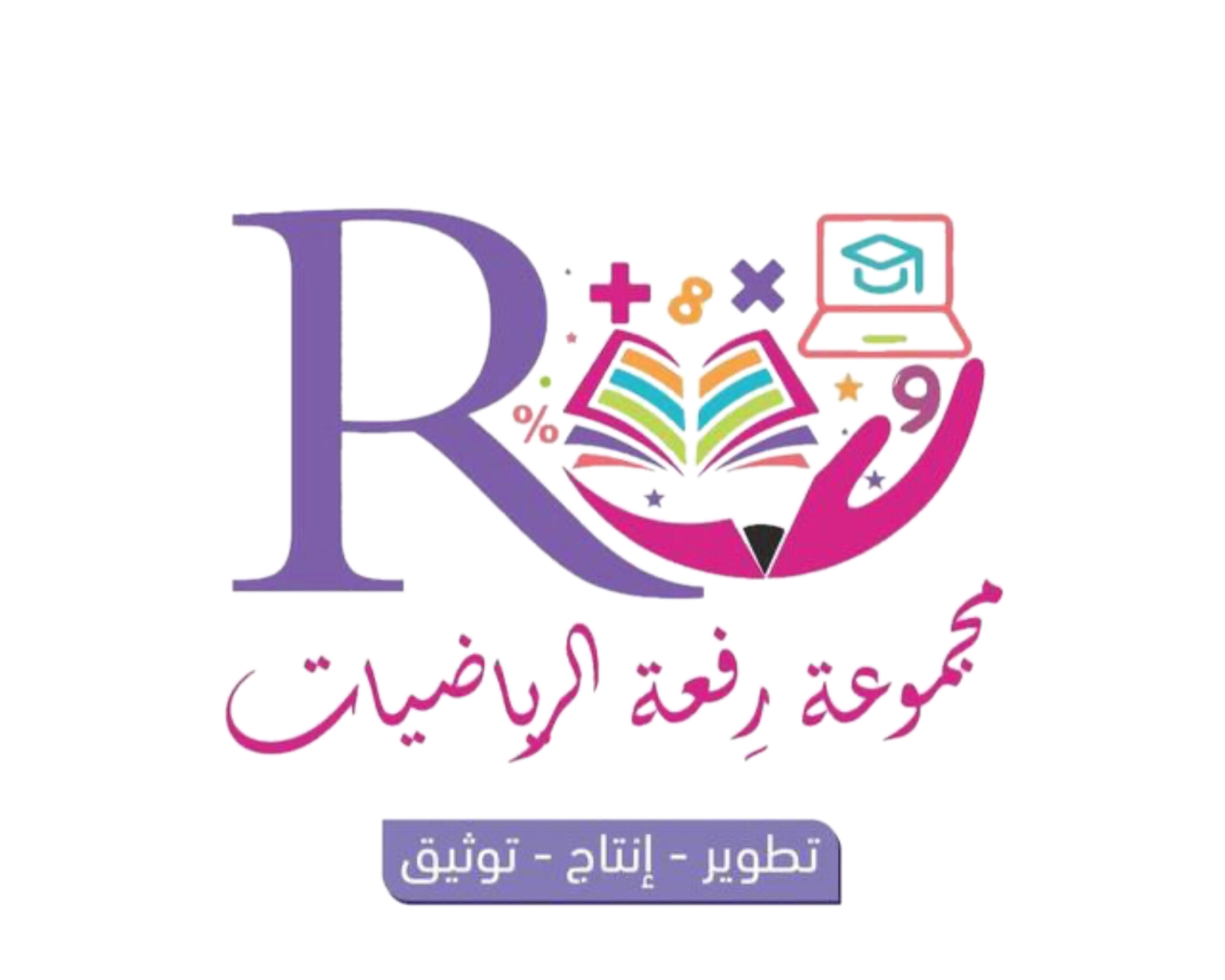 توفر ريم 80 ريالاً أسبوعياً لشراء حاسوب ثمنه 2000 ريال. إذا كان لديها 1500 ريال ، فهل من المعقول القول بأنه يمكنها شراء جهاز الحاسوب بعد 6 أسابيع من توفيرها ؟
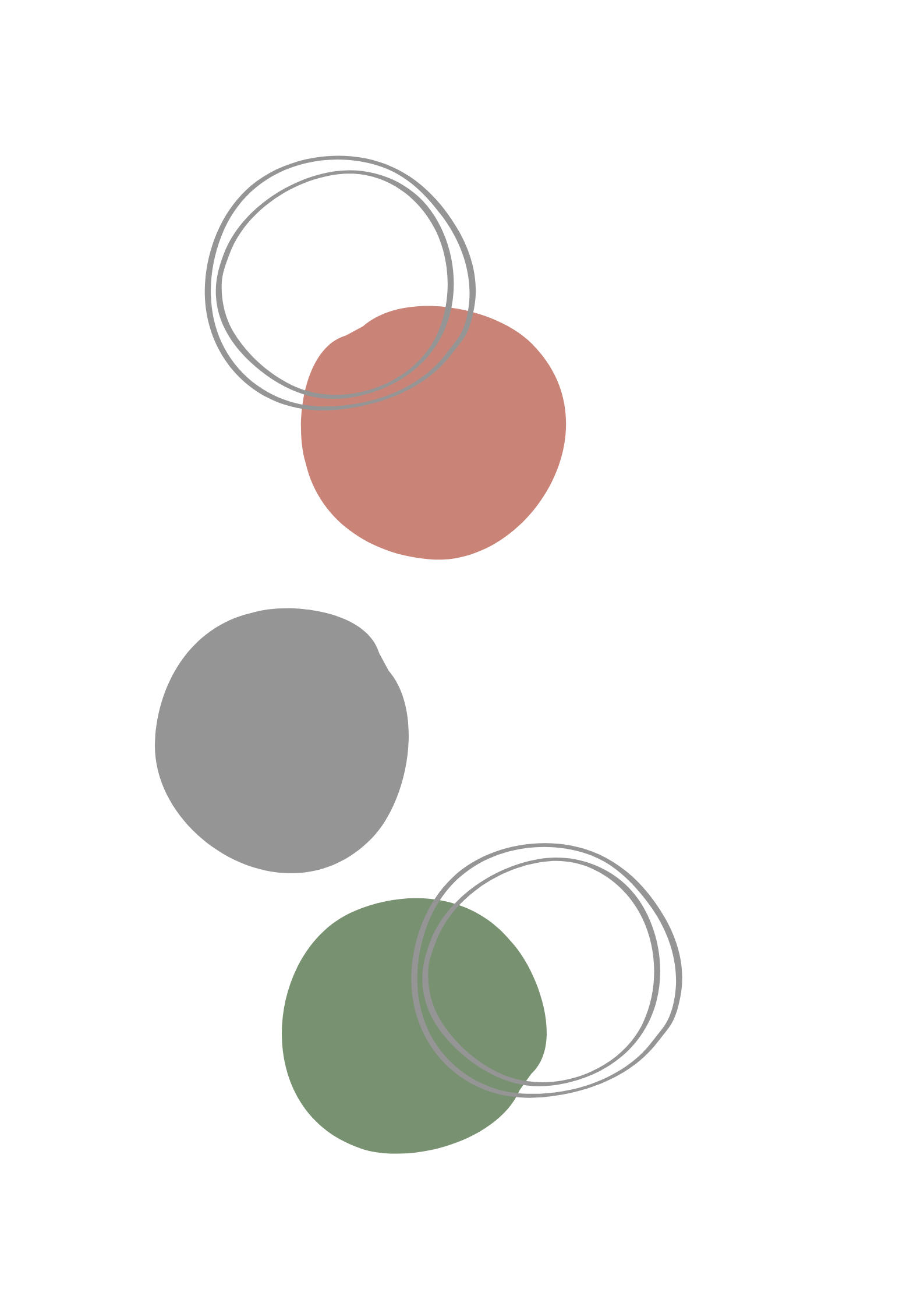 ×
6
0
=
80
48
المعطيات/
توفر ريم 80 ريال أسبوعياً
ثمن الحاسوب 2000 ريال
لديها 1500 ريال
المطلوب/ هل من المعقول القول بإنه يمكنها شراء جهاز الحاسوب بعد 6 أسابيع من توفيرها ؟
إذن لا يمكنها شراء الحاسوب خلال 6 أسابيع
أخطط
أتحقق
أفهم
أحل
1980
=
1500
+
480
2000
1980
<
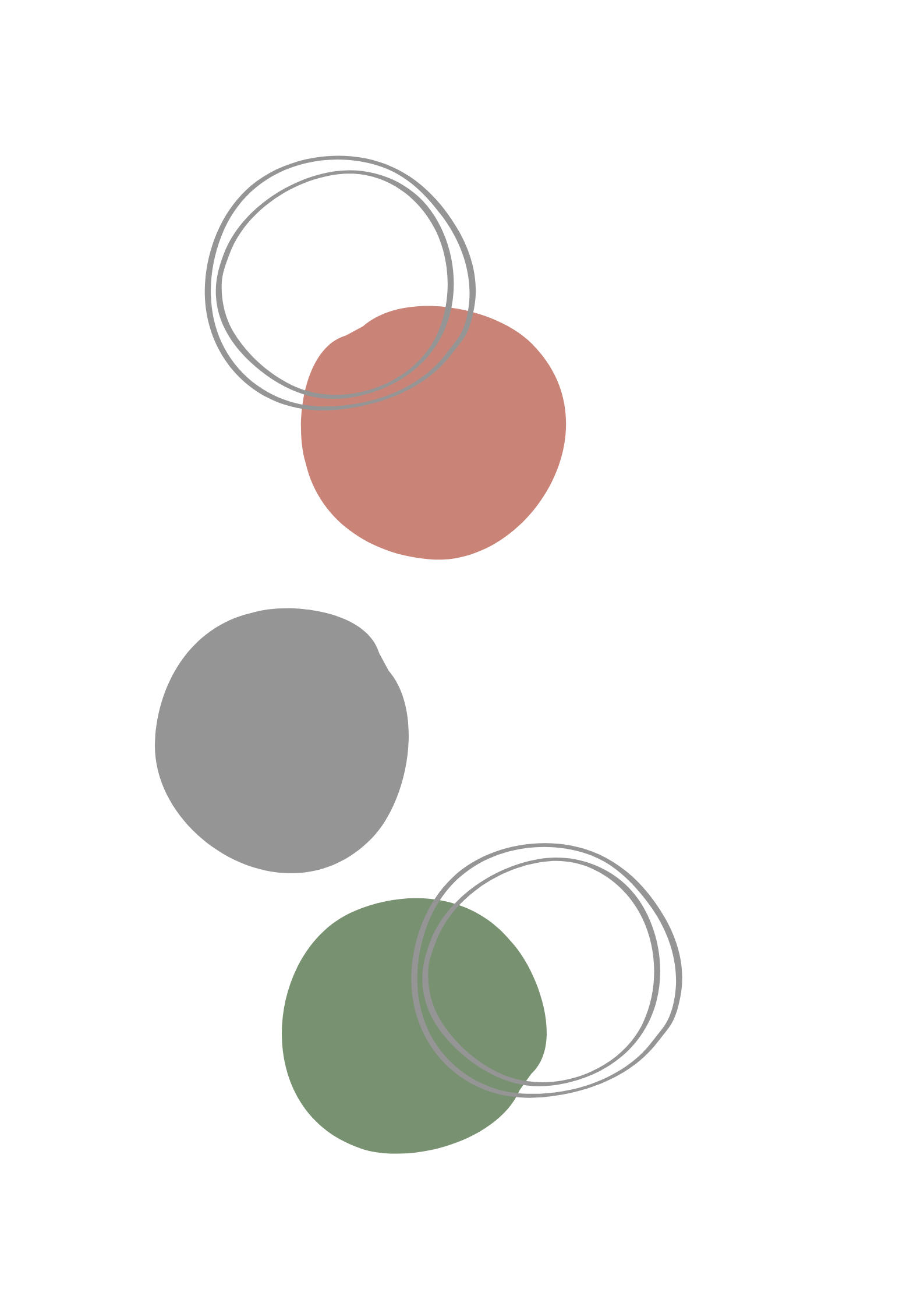 استخدم الجمع المتكرر
80+ 80 + 80 + 80 +80 +80 = 480
أوجد ناتج ضرب 80 ×6 = 
               ثم أجمع الناتج مع 1500 
           ثانياً أقرر هل الناتج معقول أم لا .
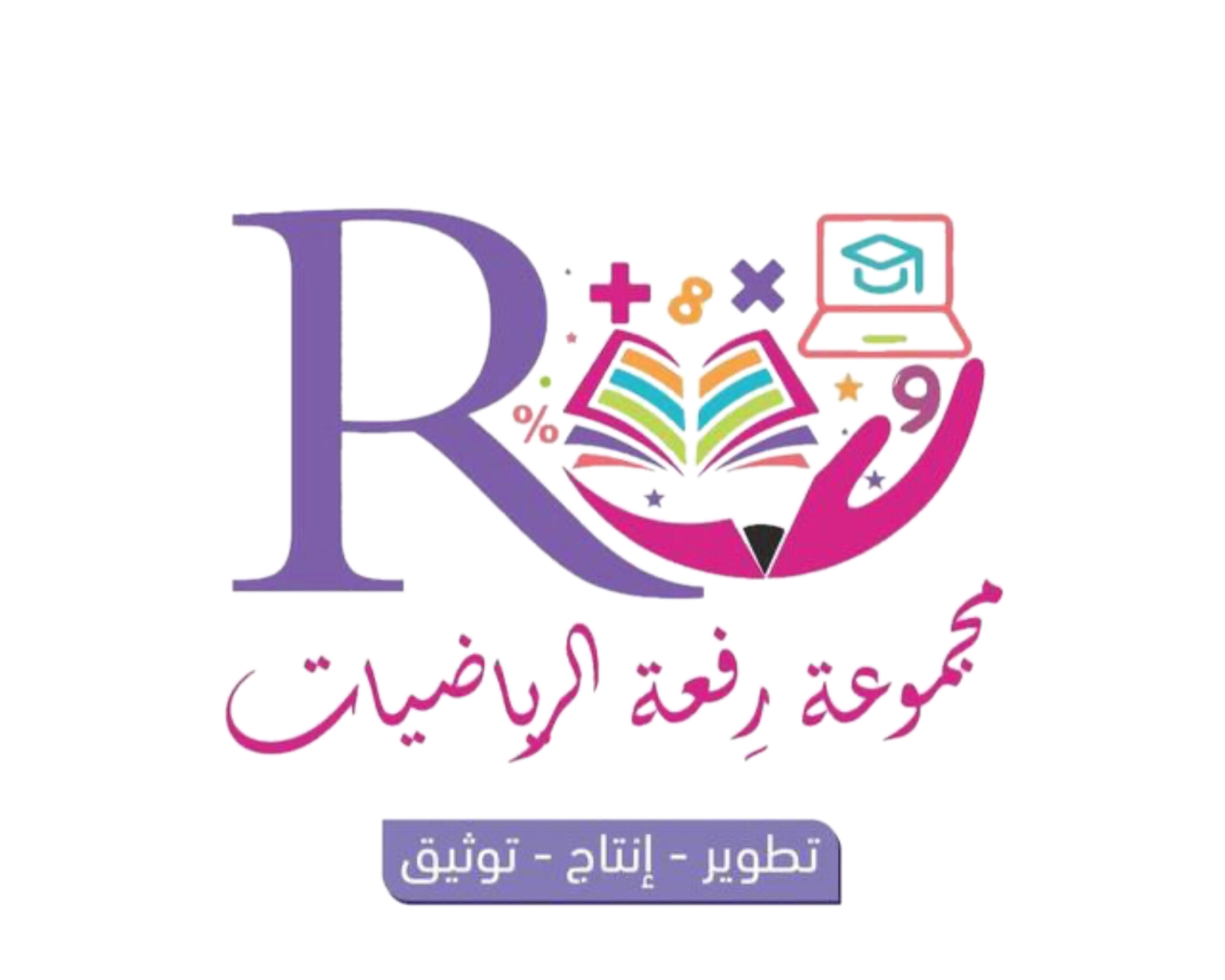 تمضي العنود 60 دقيقة أسبوعياً مشياً داخل أحد المنتزهات ، فهل من المعقول القول بأن العنود تمضي 240 دقيقة مشياً داخل المنتزه خلال 4 أسابيع ؟
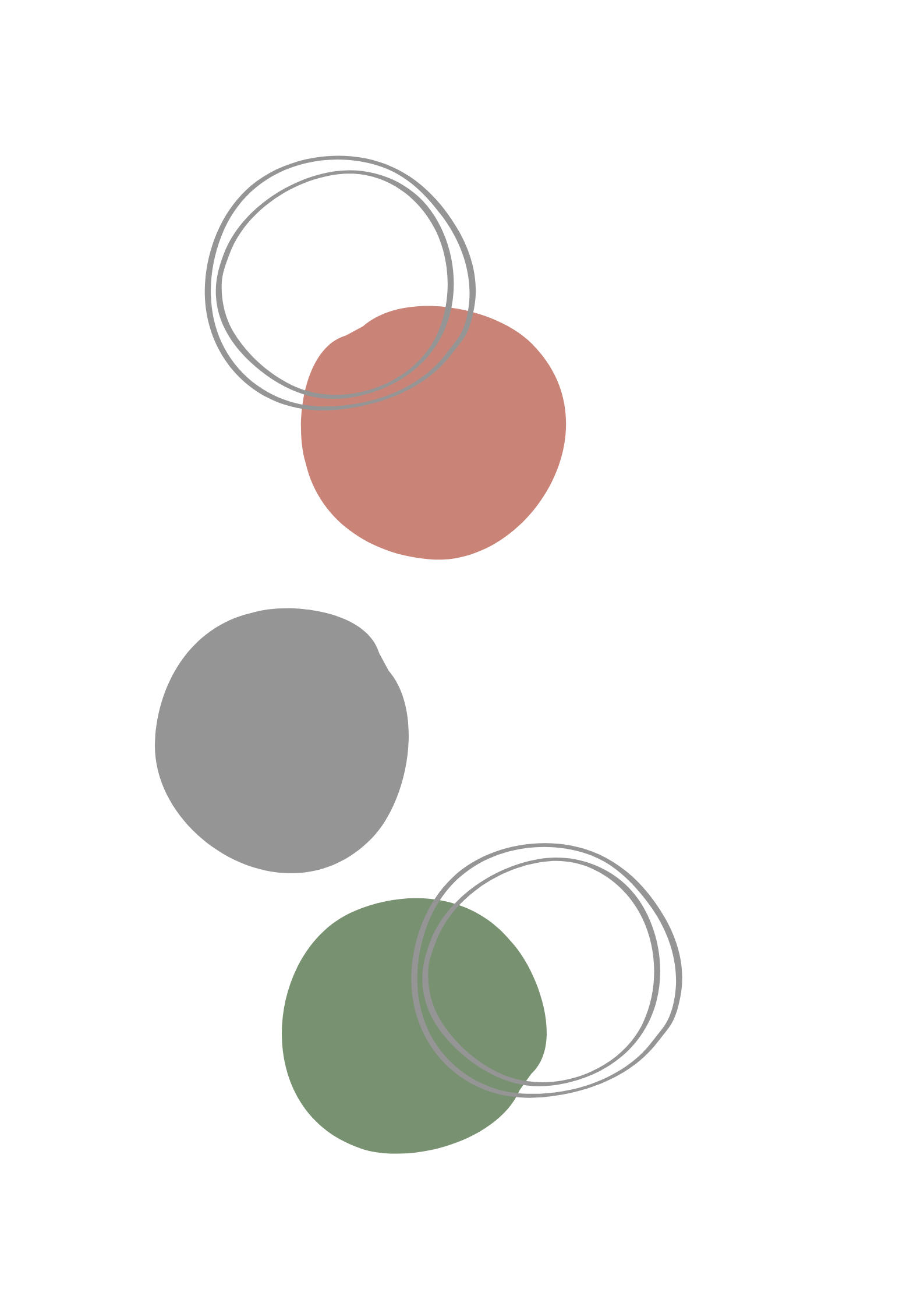 ×
4
0
=
60
24
المعطيات/
تمضي العنود 60 دقيقة أسبوعياً


المطلوب/ هل من المعقول القول بأن العنود تمضي 240 دقيقة مشياً داخل المنتزه خلال أسبوع؟
نعم القول معقول بأن العنود تمضي 240 دقيقة مشيا داخل المنتزه خلال 4 أسابيع
أخطط
أتحقق
أفهم
أحل
240
240
<
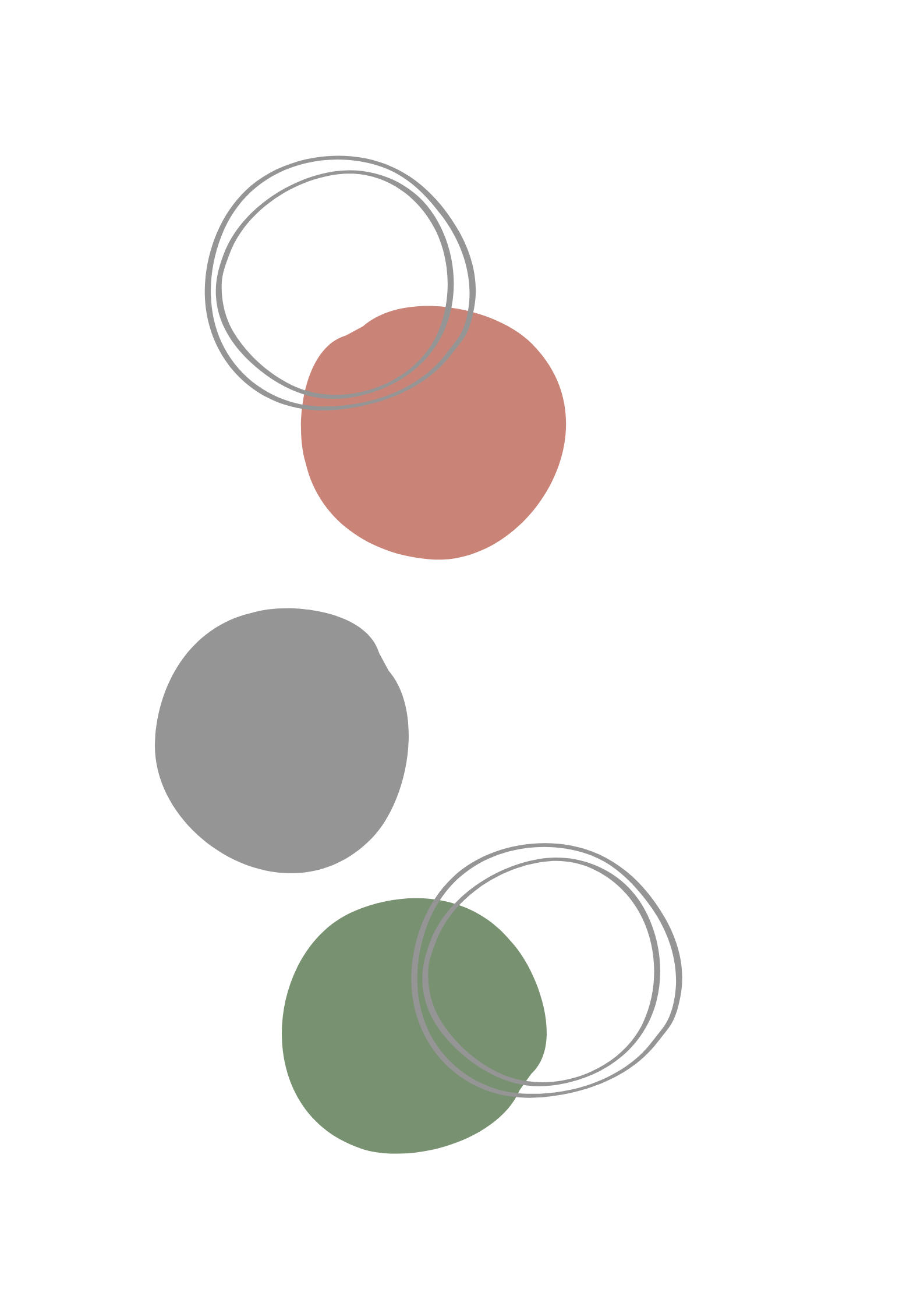 استخدم الجمع المتكرر
60 + 60 + 60 + 60 = 240
أوجد ناتج ضرب 60×4 = 
           ثانياً أقرر هل الناتج معقول أم لا .
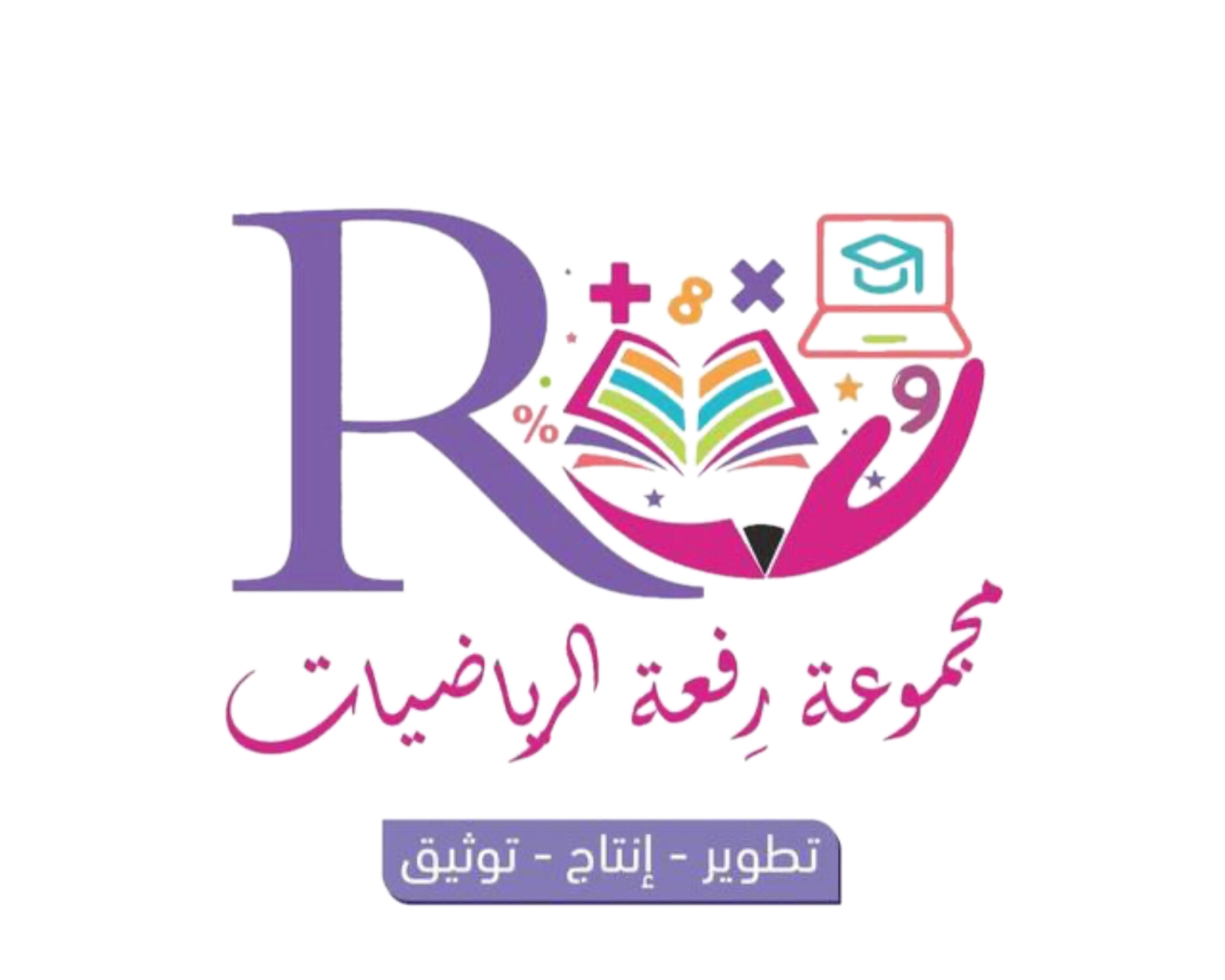 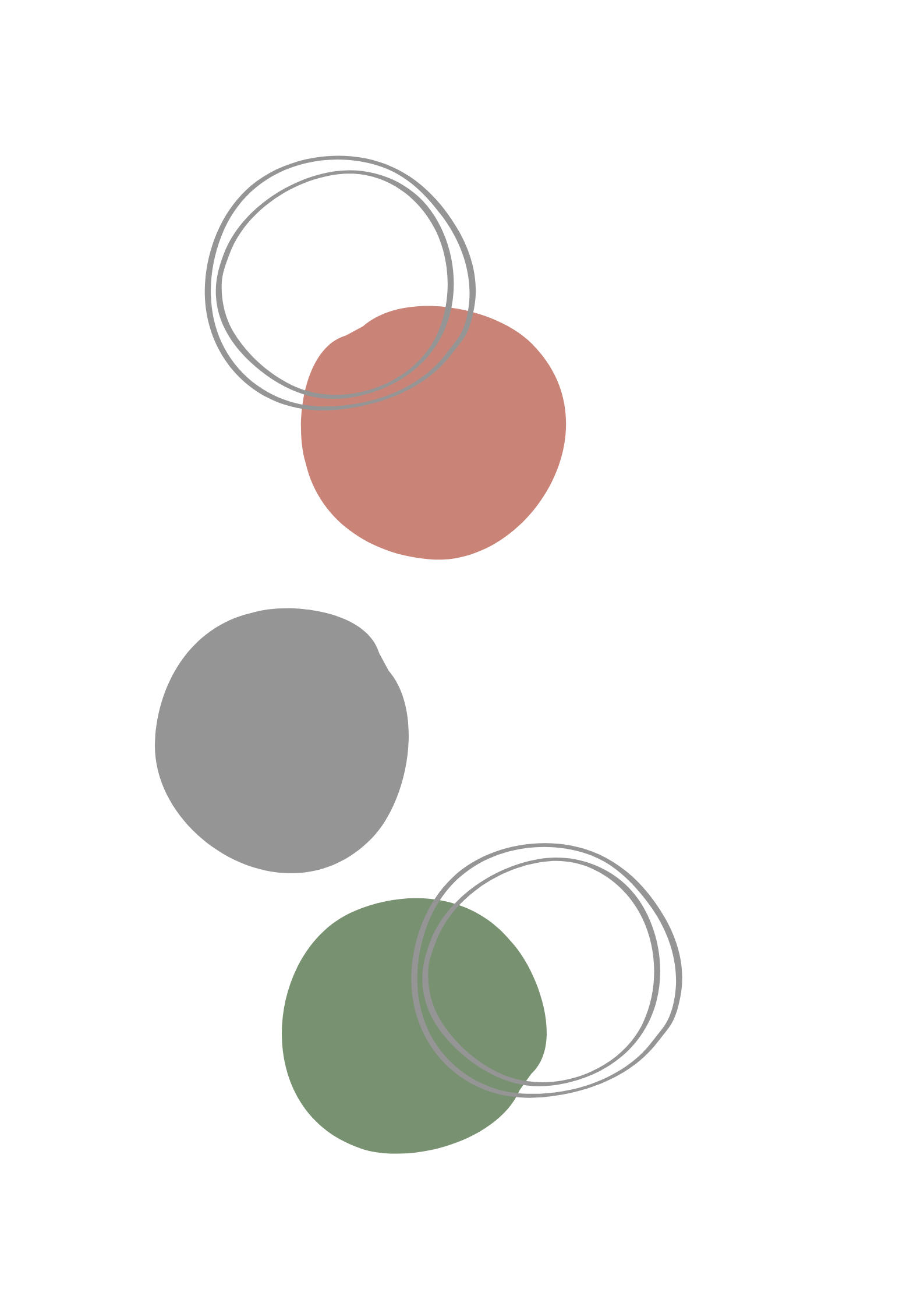 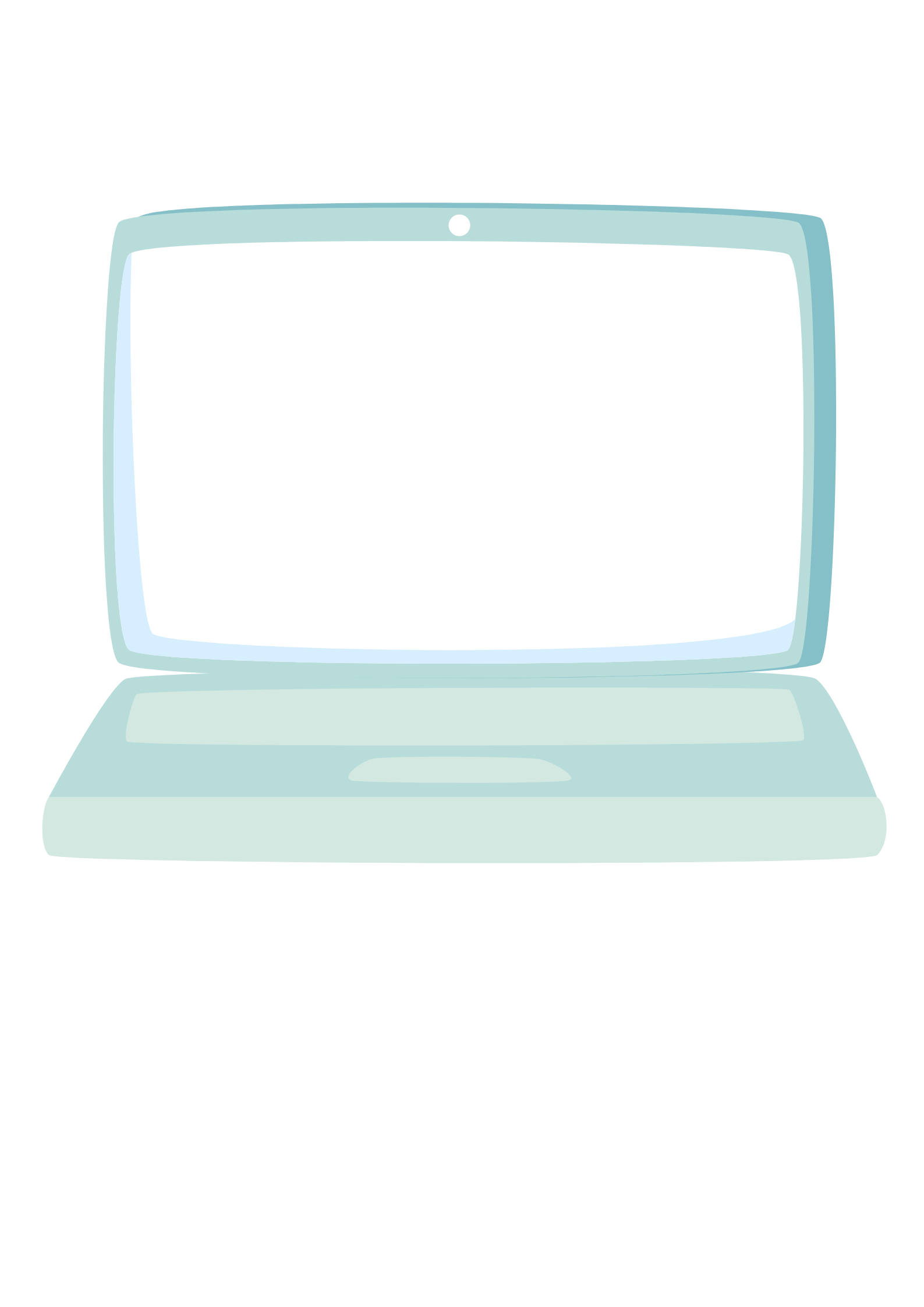 الواجب 
رقم 8 صفحة 20
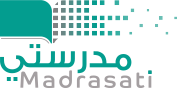 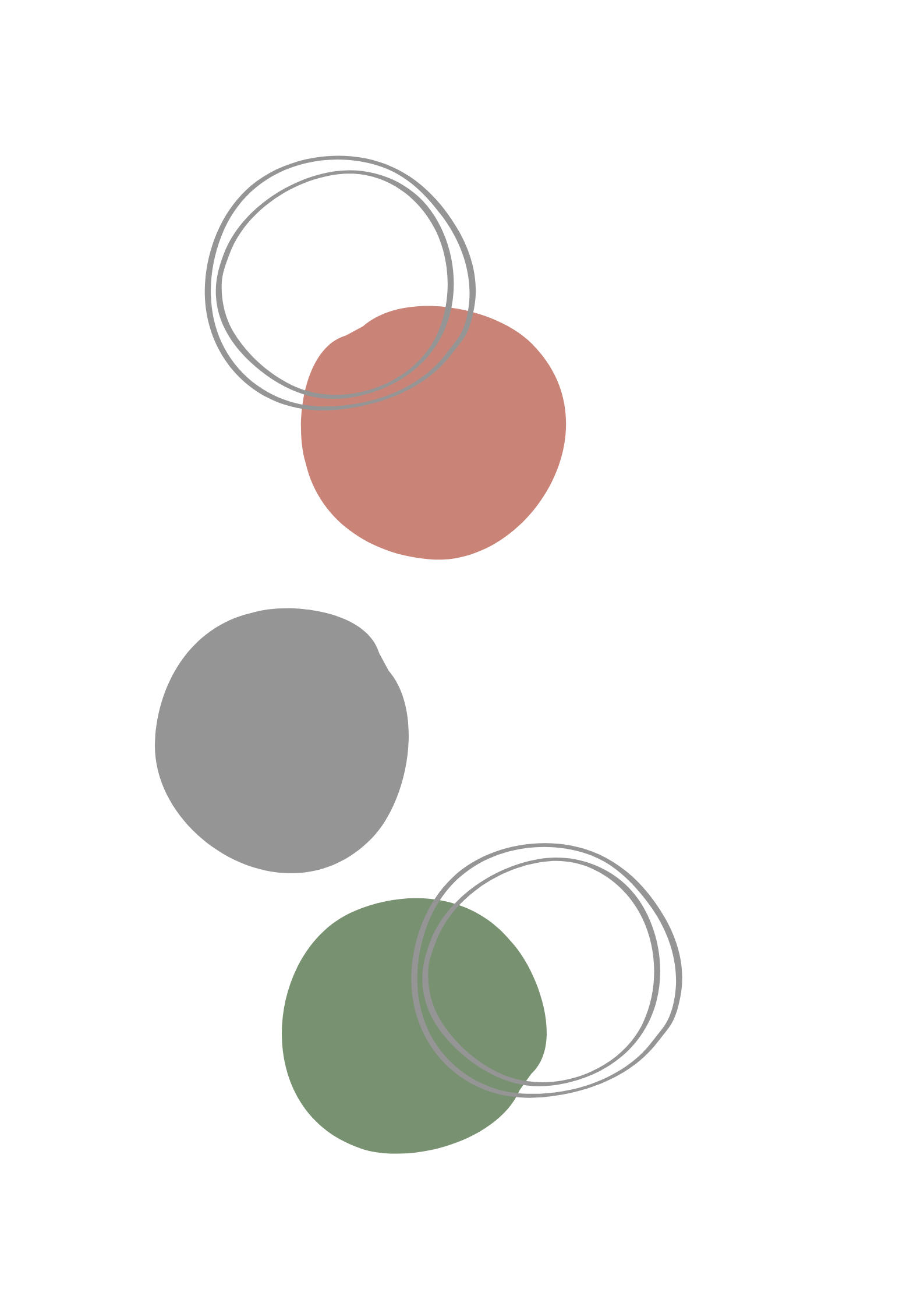